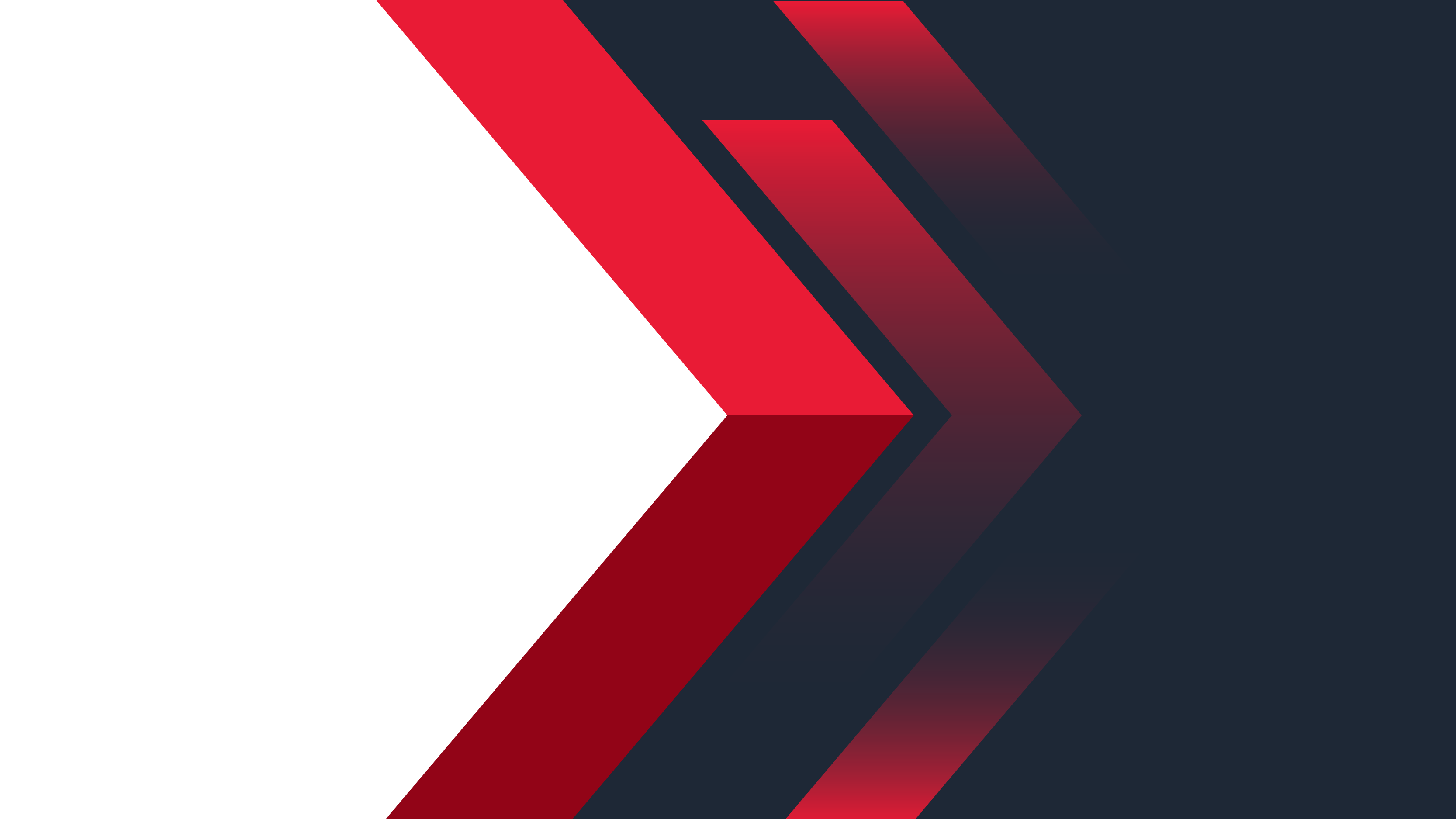 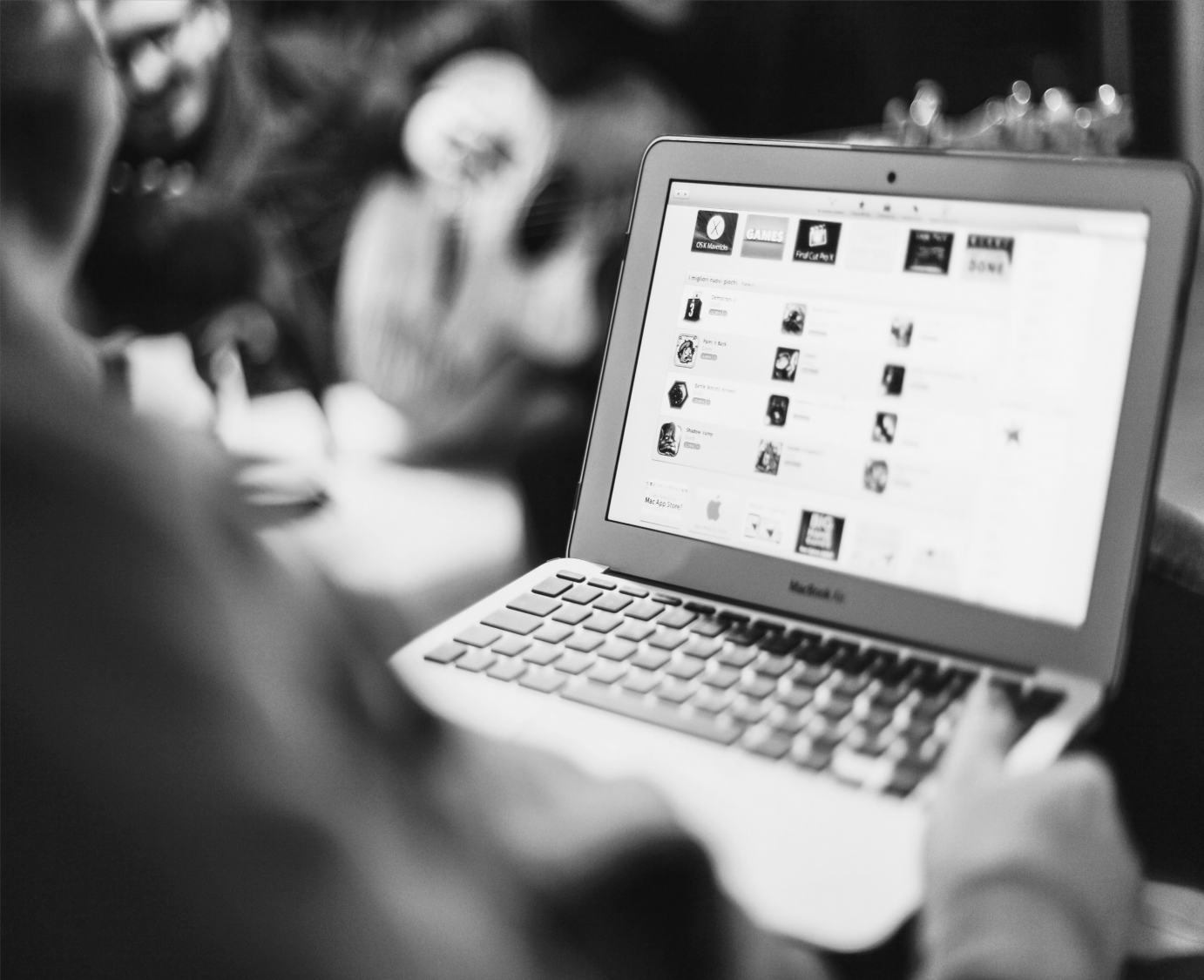 LOGO
Company Name
NEW MEDIA
High-end
PPT templates
PLAN
Double-click here to add your text message content Double-click here to add your text message content
Report : www.freeppt7.com           Time : 20XX. XX
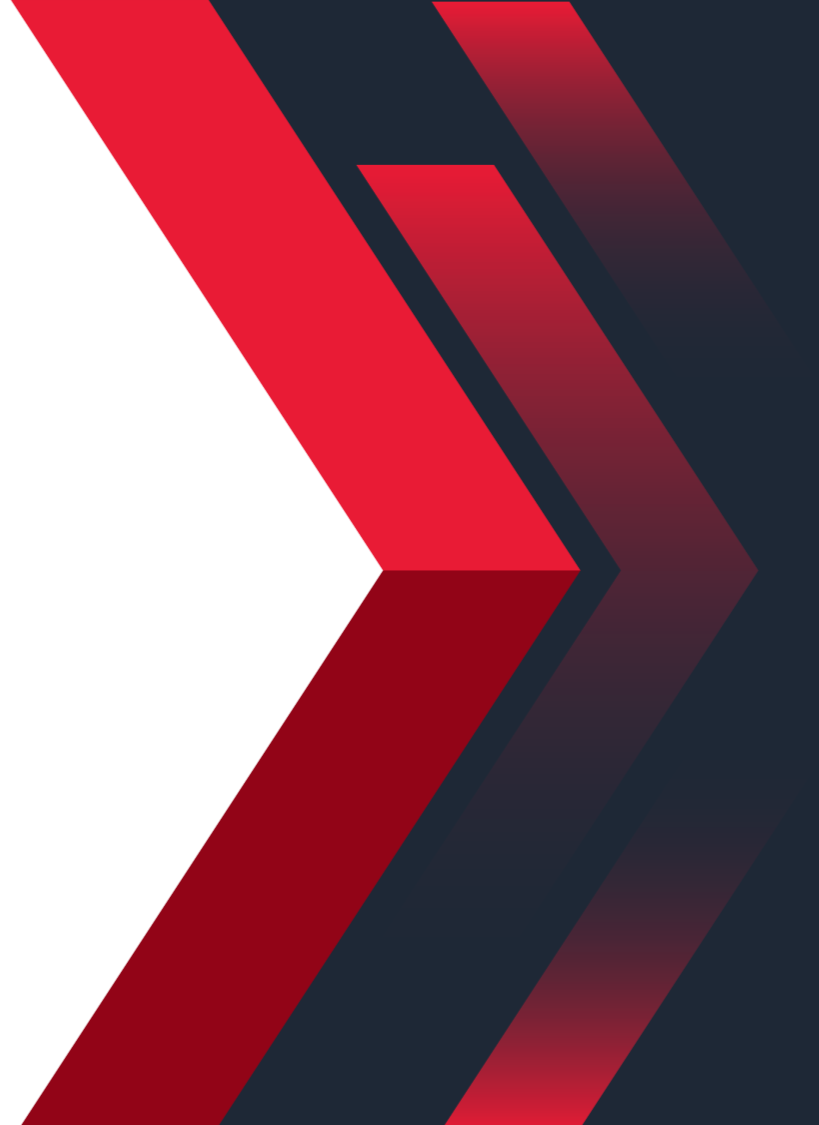 LOGO
Company Name
01. Tittle text
02. Tittle text
Who we are
What are we going to do
03. Tittle text
04. Tittle text
CONTENTS
What do we do
Our strategic objectives
05. Tittle text
06. Tittle text
Why do we do that?
How much money do we need
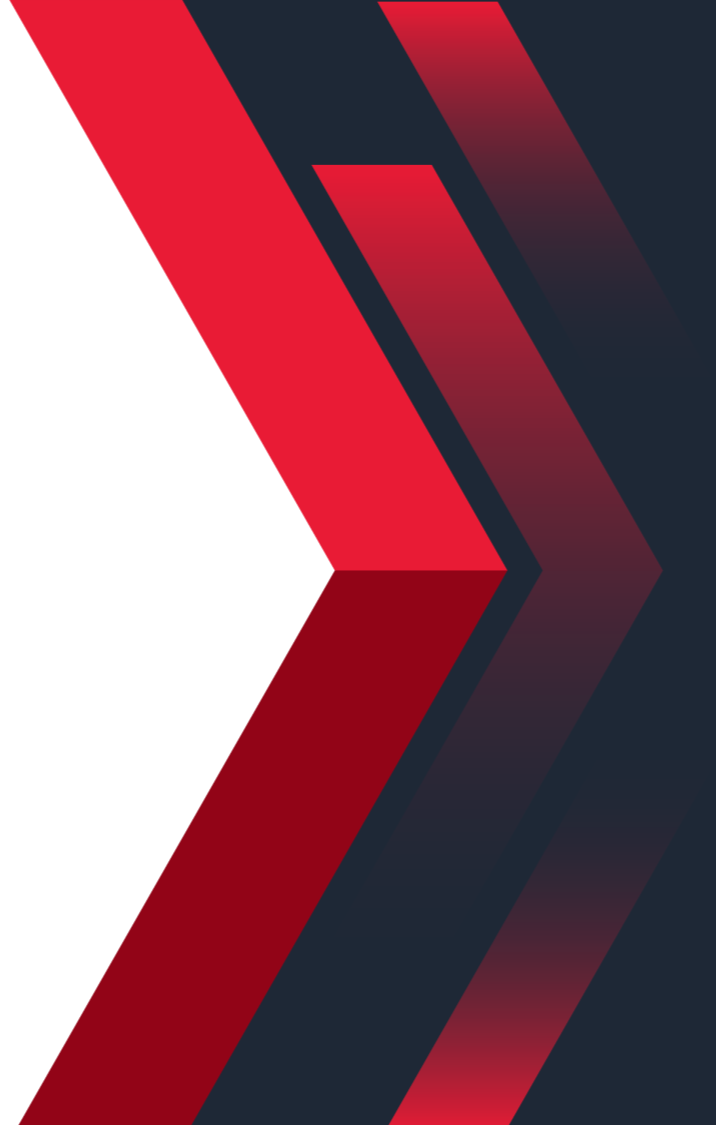 LOGO
Company Name
01
Company introduction
Add a detailed text description here, suggesting that it is relevant to the title and consistent with the overall language style, and that the language description be as concise and vivid as possible.
PART ONE
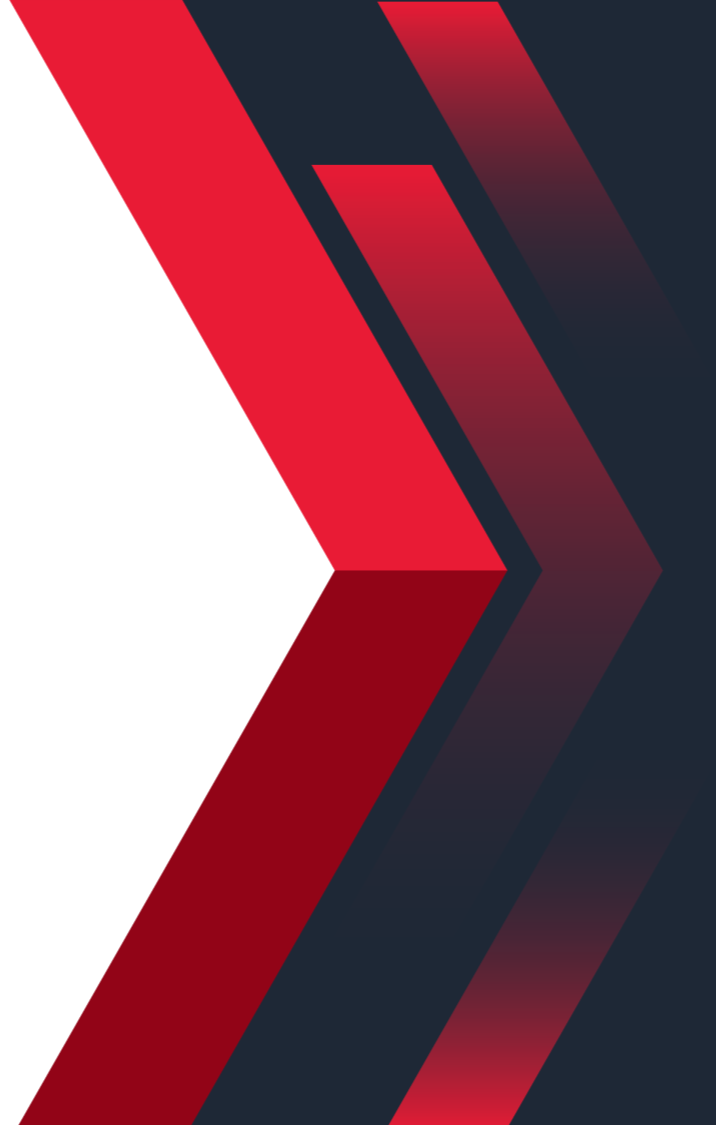 Company introduction
Company profile
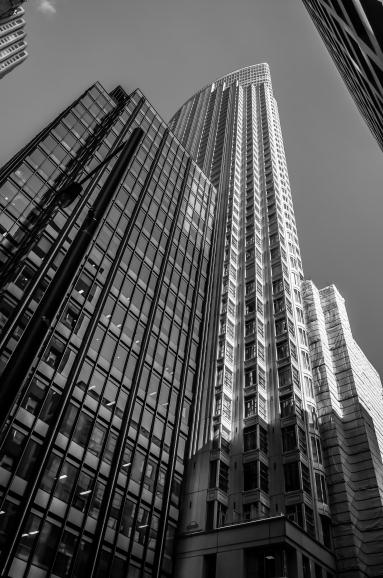 03
02
01
Add a detailed text description here, suggesting that it is relevant to the title and consistent with the overall language style, and that the language description be as concise and vivid as possible.
Add a detailed text description here, suggesting that it is relevant to the title and consistent with the overall language style
Add a detailed text description here, suggesting that it is relevant to the title and consistent with the overall language style
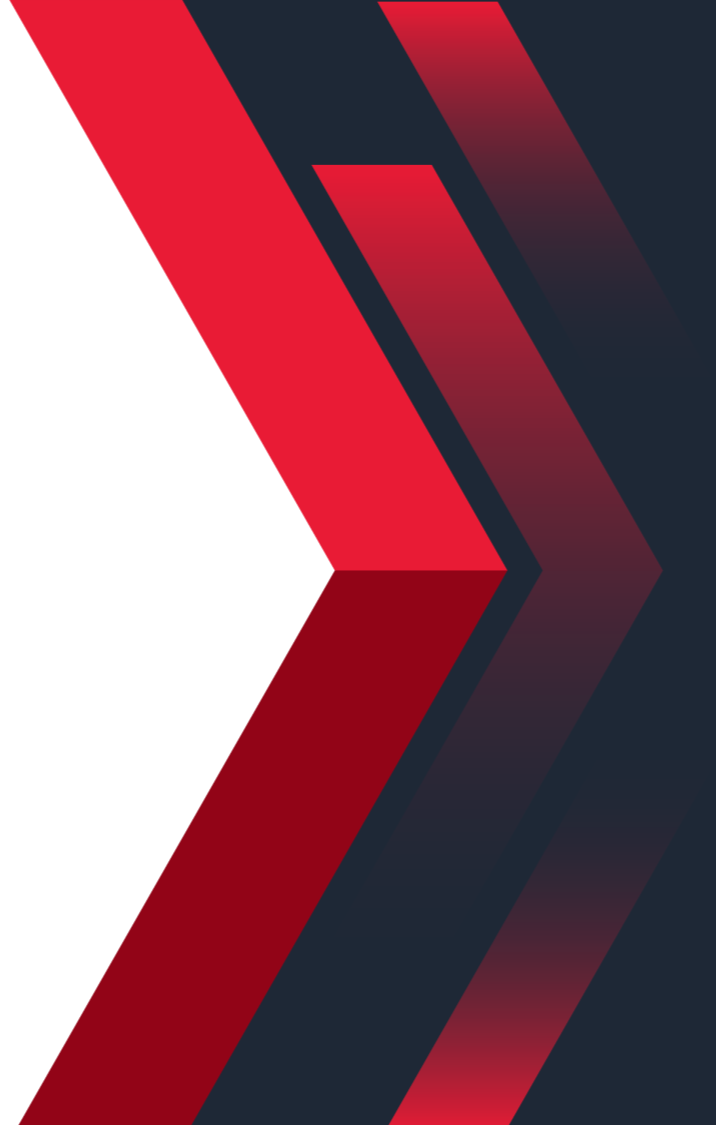 Company introduction
Basic company information
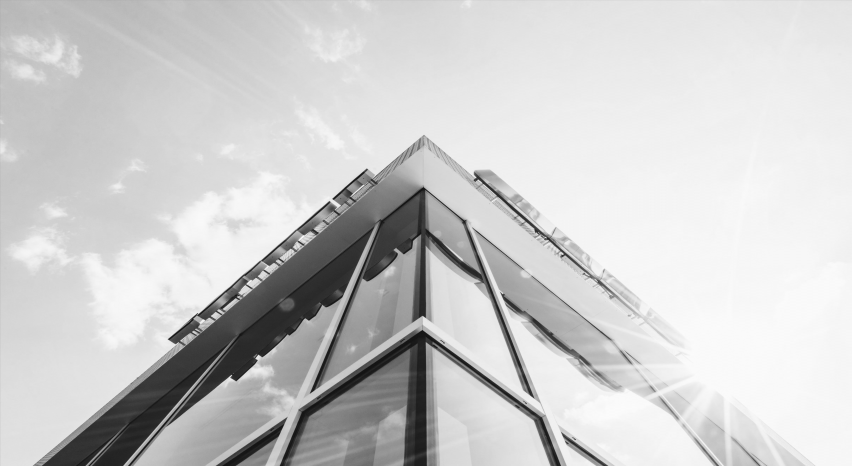 Company name:xxxxxx
Studio Name:XXXMedia companies
Corporate legal person:freeppt7.com
address: XXroadXXXedifice747
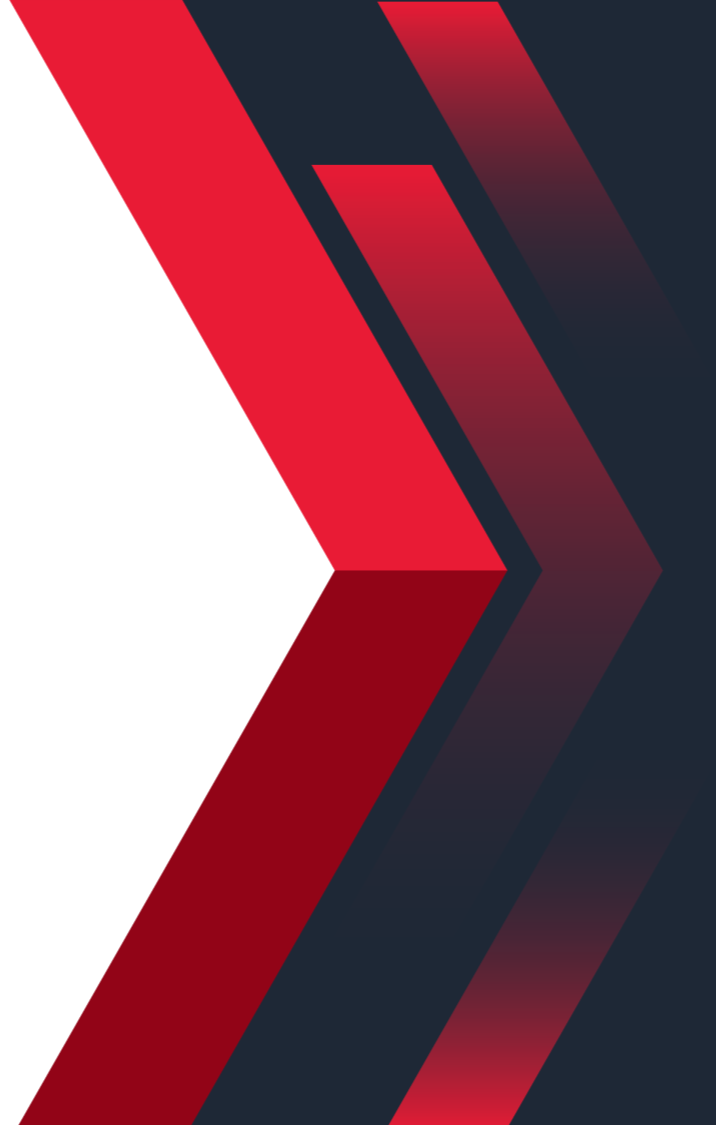 Company introduction
Team introduction
specialized
young
JOHN：Click here to add content that matches the title.
XXX：Click here to add content that matches the title.
Have a dream
High execution
LISA：Click here to add content that matches the title.
XXX ：Click here to add content that matches the title.
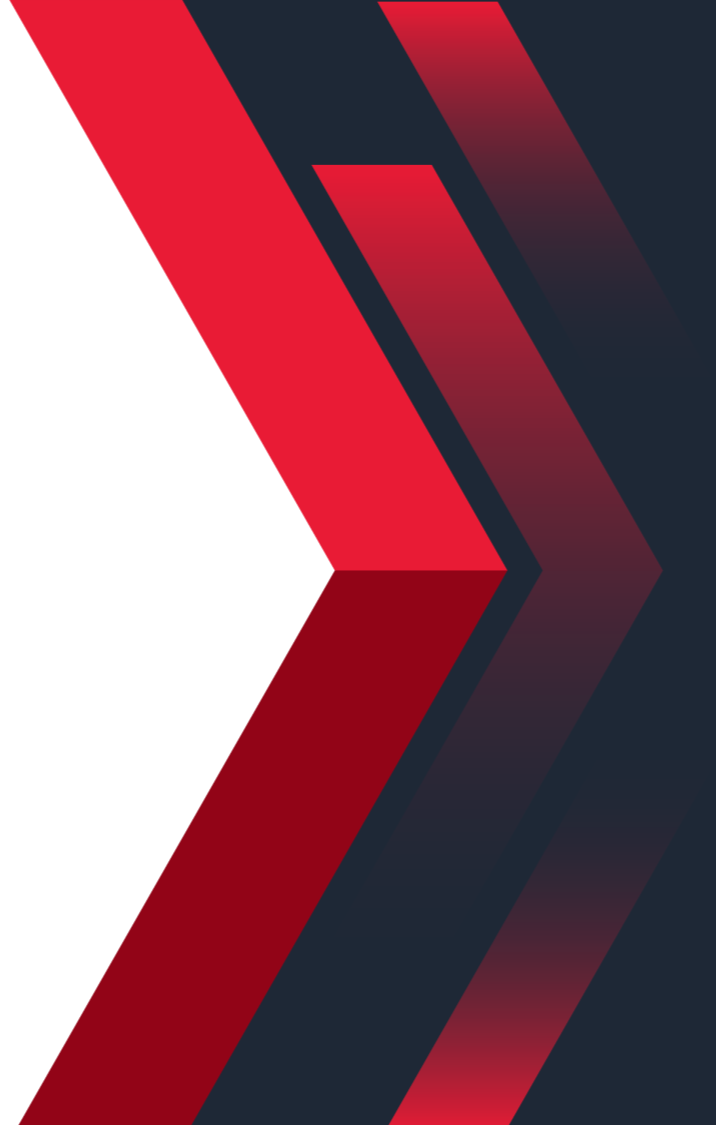 Company introduction
Introduction to the core members
leadership
Organizational ability
Planning ability
Risk control
name
General manager of the company, the project team leader
Click here to add content that matches the title.
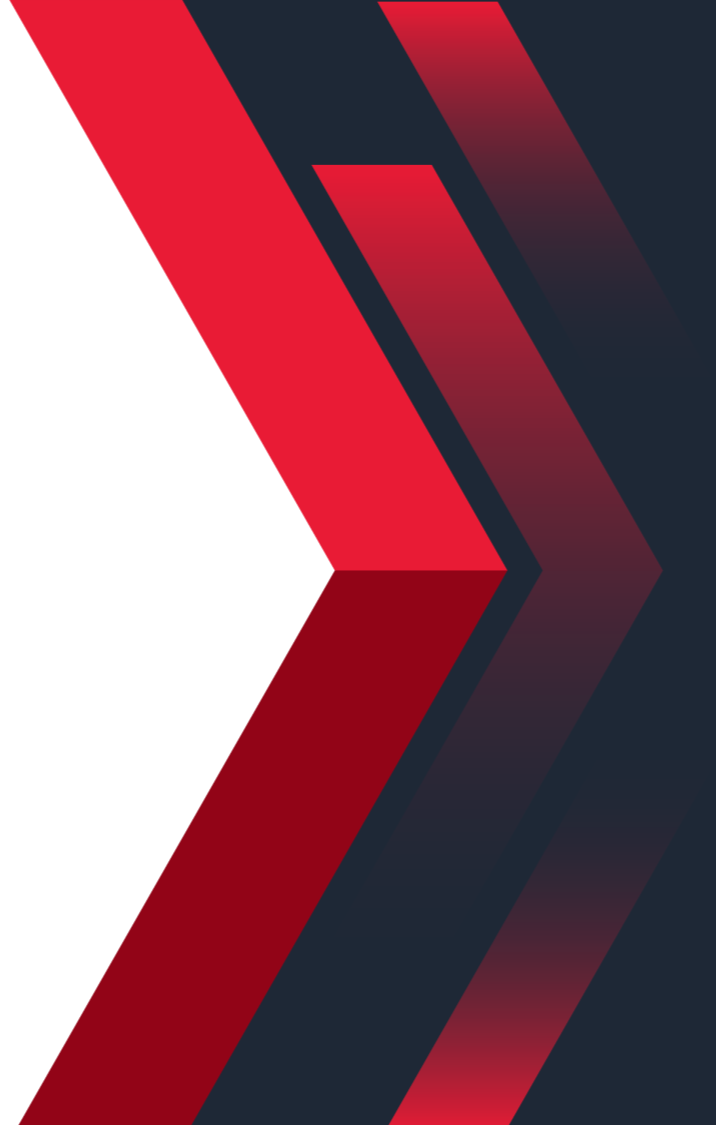 Company introduction
Introduction to the core members
name
A full-time lawyer
Responsible for legal counsel, drafting and reviewing contracts and other legal matters
name
Health practitioner
Responsible for video recording of healthy eating programs
name
Good at video editing, picture processing
Responsible for editing videos
name
Broadcast host professional
Responsible for video dubbing and commentary
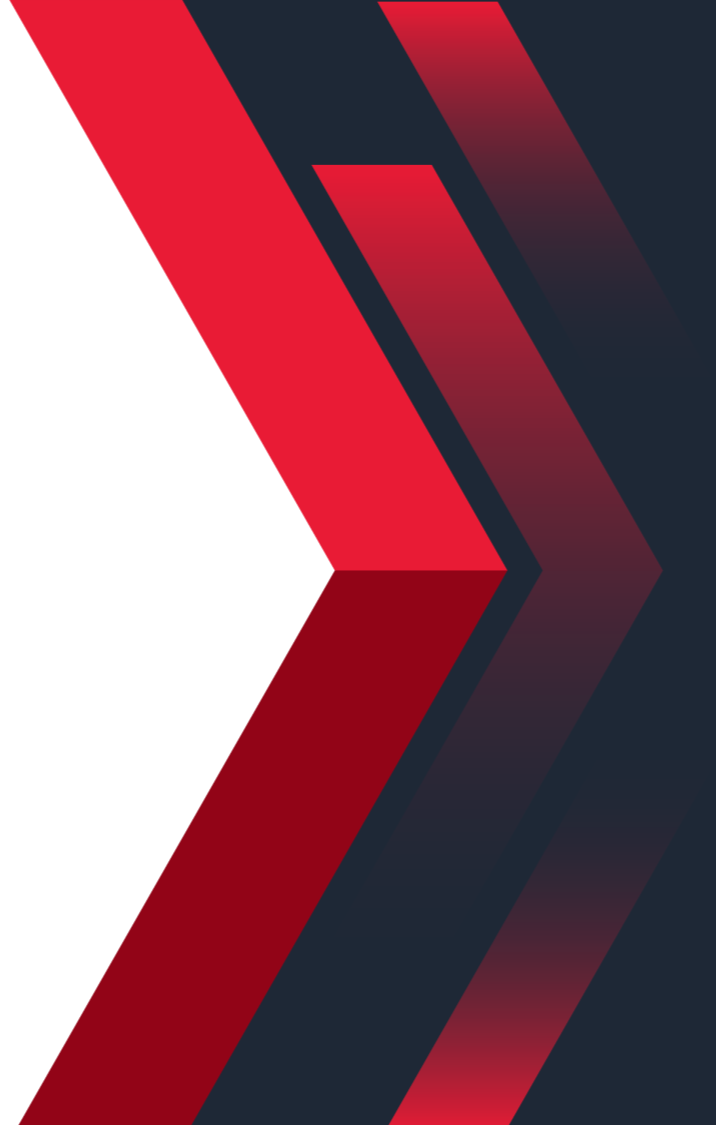 LOGO
Company Name
An introduction to the project
02
Add a detailed text description here, suggesting that it is relevant to the title and consistent with the overall language style, and that the language description be as concise and vivid as possible.
PART TWO
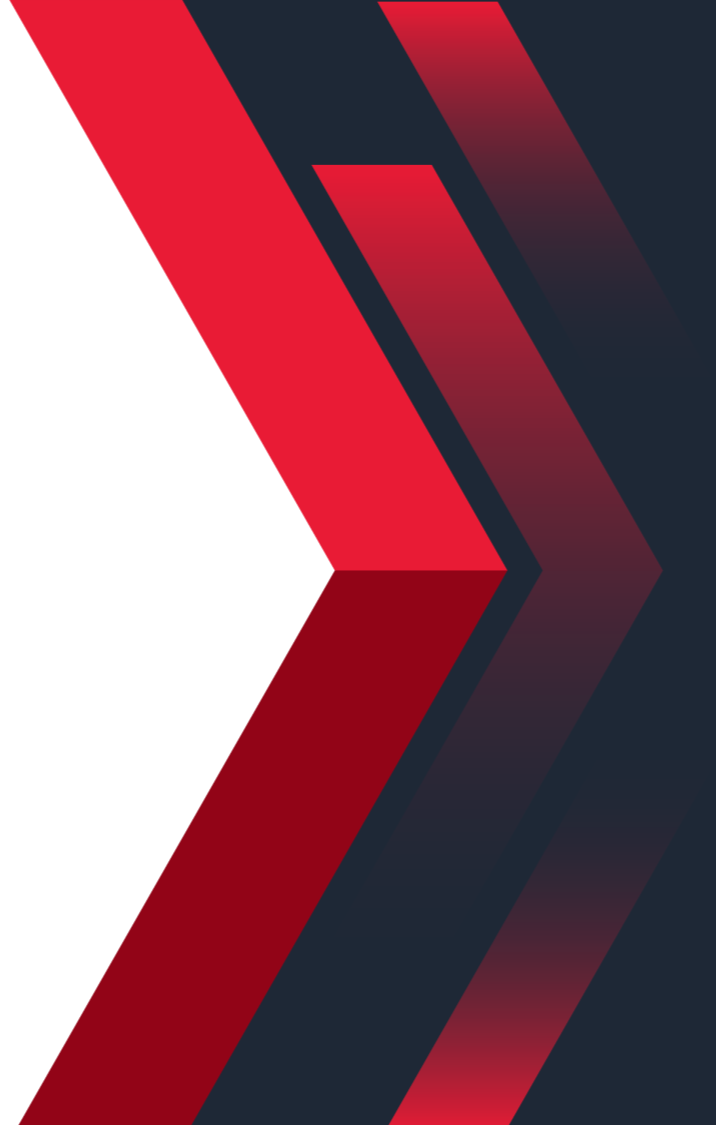 An introduction to the project
The project topic
Tittle
Tittle
Tittle
Tittle
Tittle
For the various cities along the Silk Road and nearby attractions, dig deep into its historical evolution, human customs, national culture;
Visit intangible cultural heritage heirs and other artisans to demonstrate their traditional skills and help them pass on their skills and cultural heritage;
Find local specialties, record food programs, search for local specialties, open up physical sales product lines.
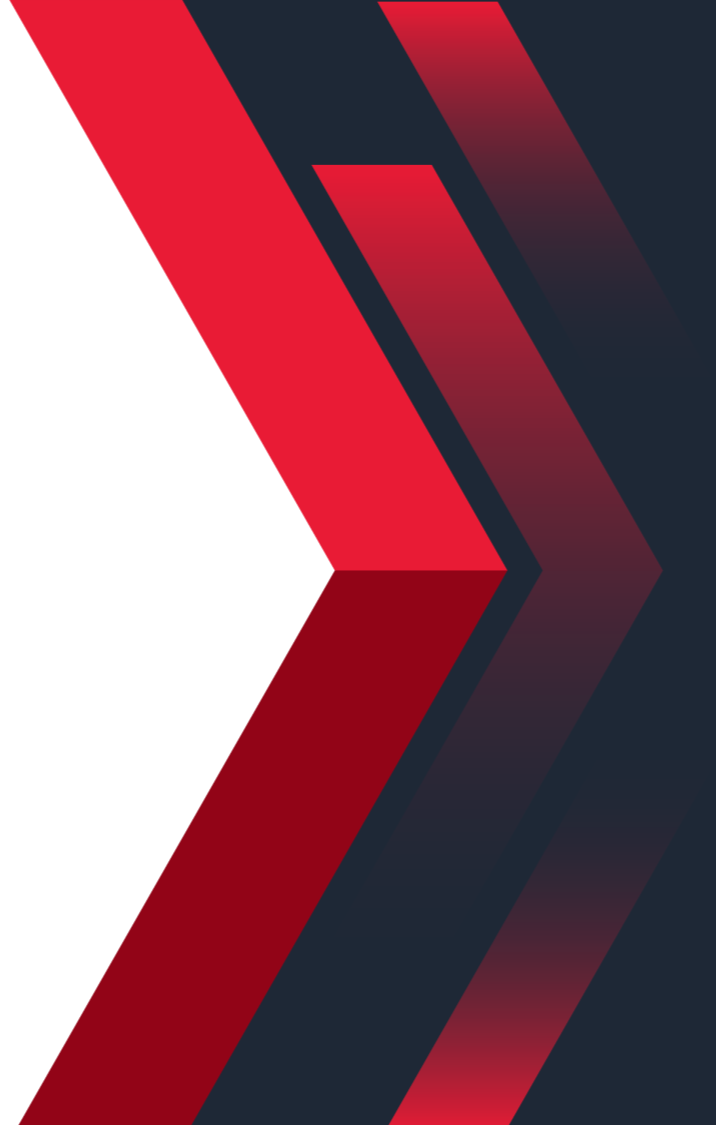 An introduction to the project
What are we going to do
Demand analysis
Tittle text
Tittle text
Click here to add content that matches the title.
Click here to add content that matches the title.
Tittle text
Tittle text
demand
analyse
Click here to add content that matches the title.
Click here to add content that matches the title.
Tittle text
Tittle text
Click here to add content that matches the title.
Click here to add content that matches the title.
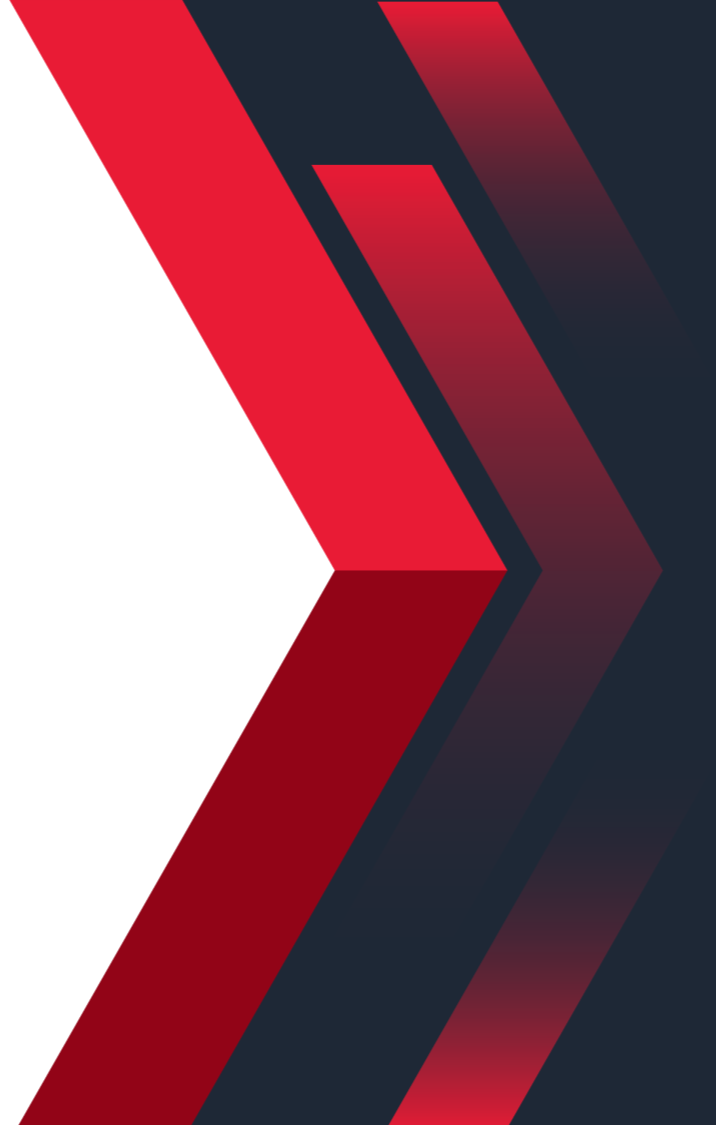 An introduction to the project
The problem that the project solves
Enter the text title here
Enter the text title here
Enter the text title here
Enter the text title here
Click here to add content that matches the title.
Click here to add content that matches the title.
Click here to add content that matches the title.
Click here to add content that matches the title.
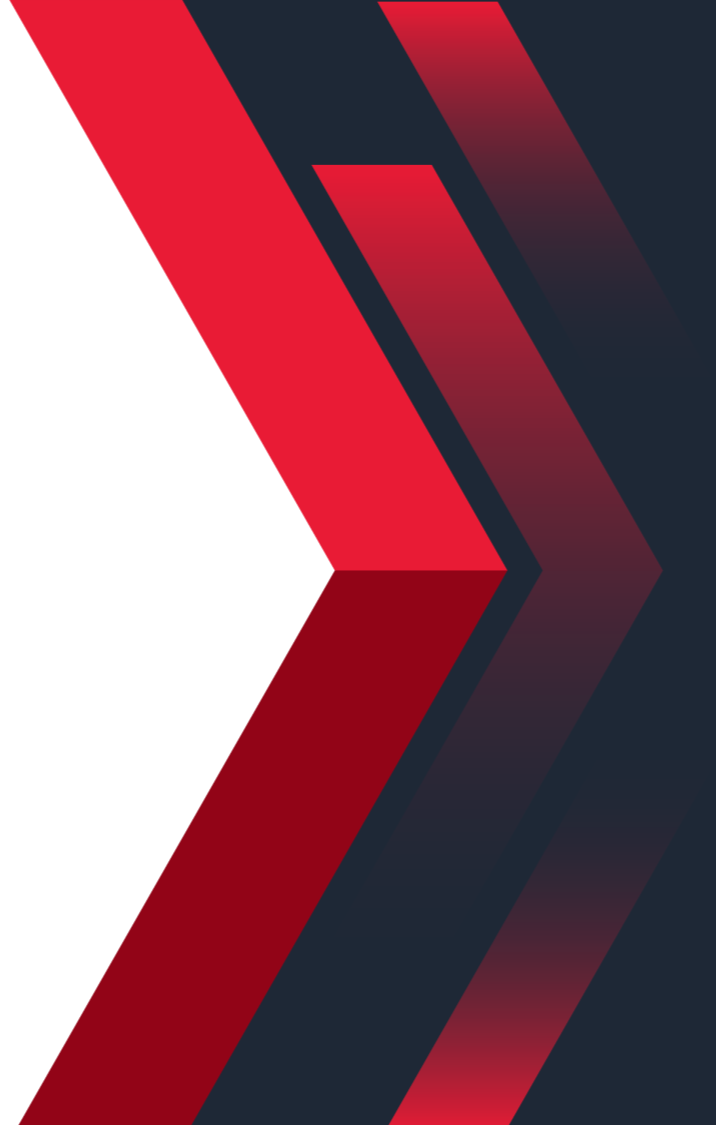 LOGO
Company Name
03
Products and operations
Add a detailed text description here, suggesting that it is relevant to the title and consistent with the overall language style, and that the language description be as concise and vivid as possible.
PART THREE
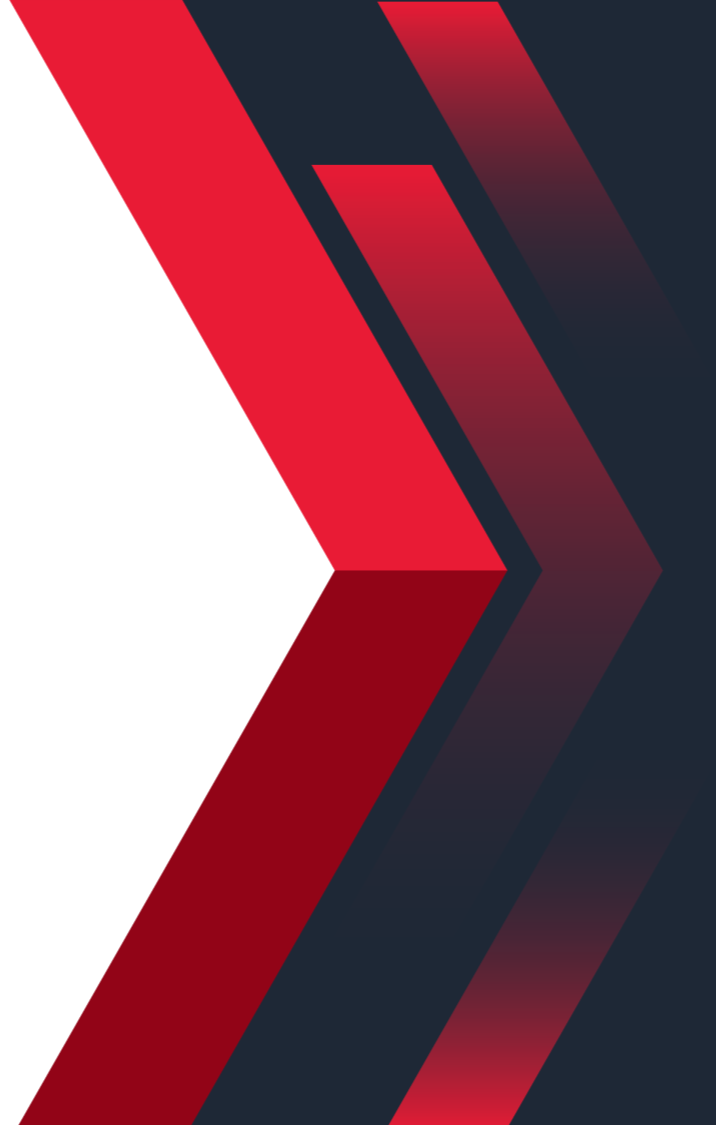 Products and operations
Product overview
It's good for people's livelihood
01
Click here to add content that matches the title.
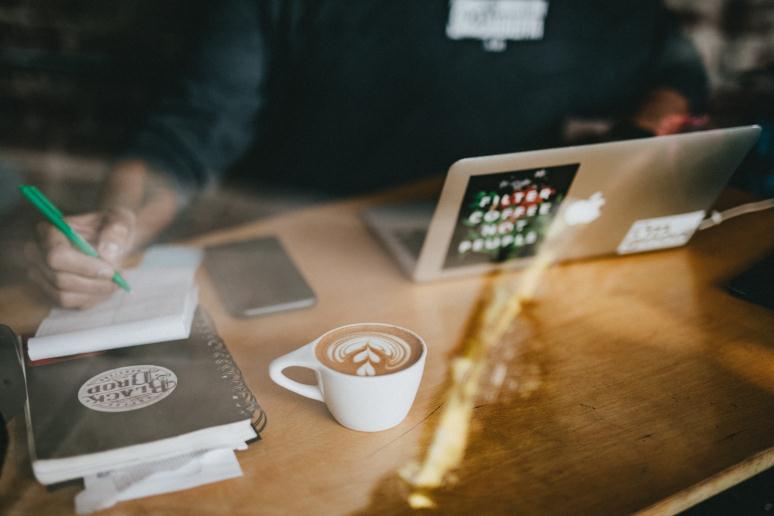 It's good for the brand effect
02
Click here to add content that matches the title.
Click here to add content, content to match the title, you can copy and paste directly, to select useful keyword entry.
There are economic benefits
03
Click here to add content that matches the title.
It is conducive to enhancing the image of the government
04
Click here to add content that matches the title.
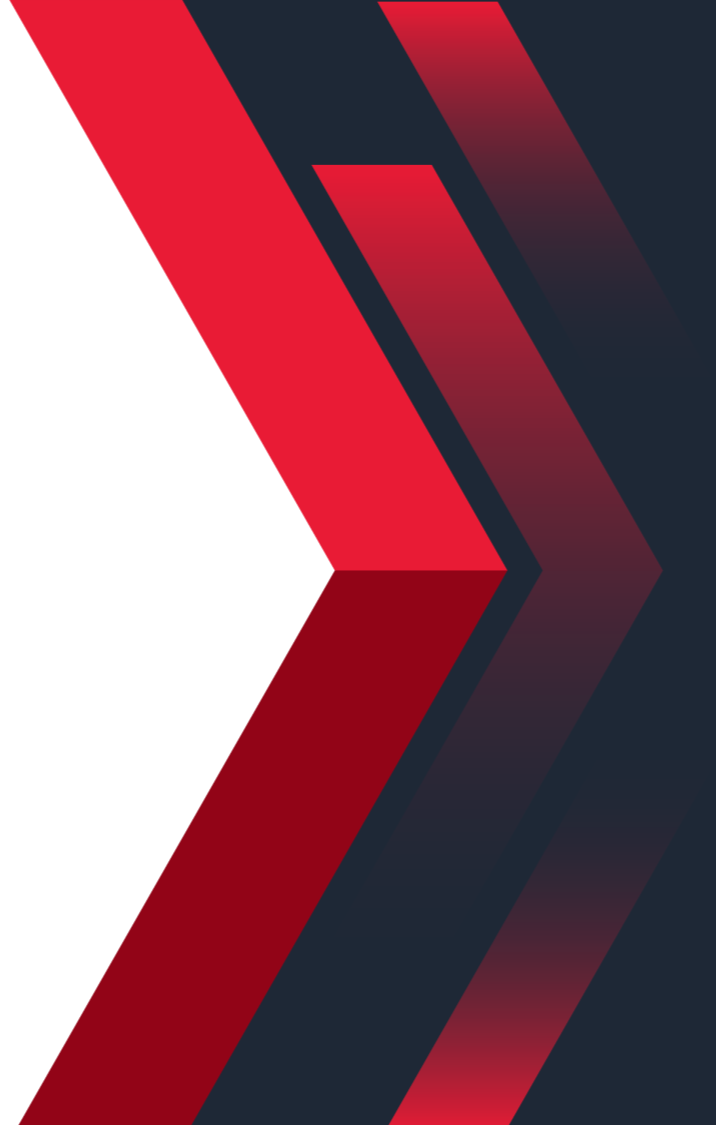 Products and operations
Content delivery channels
01
02
03
04
Today's headlines
Baidu hundred
Penguin
Big Fish
Graphic video live
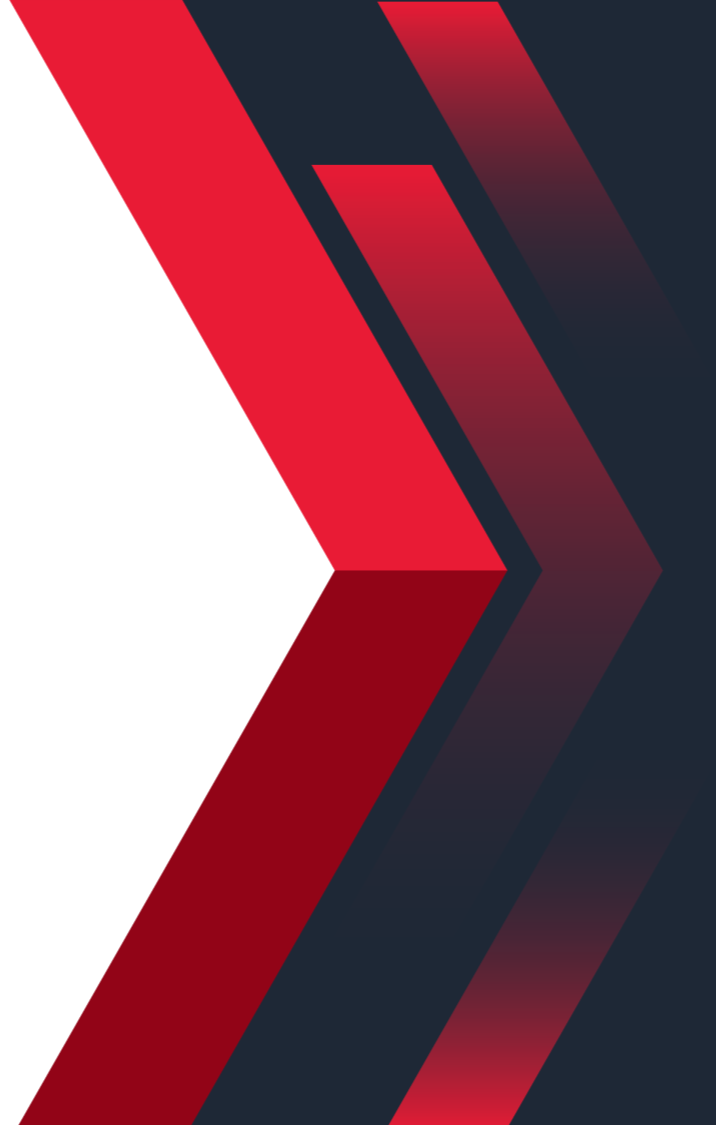 LOGO
Company Name
04
Development planning
Add a detailed text description here, suggesting that it is relevant to the title and consistent with the overall language style, and that the language description be as concise and vivid as possible.
PART FOUR
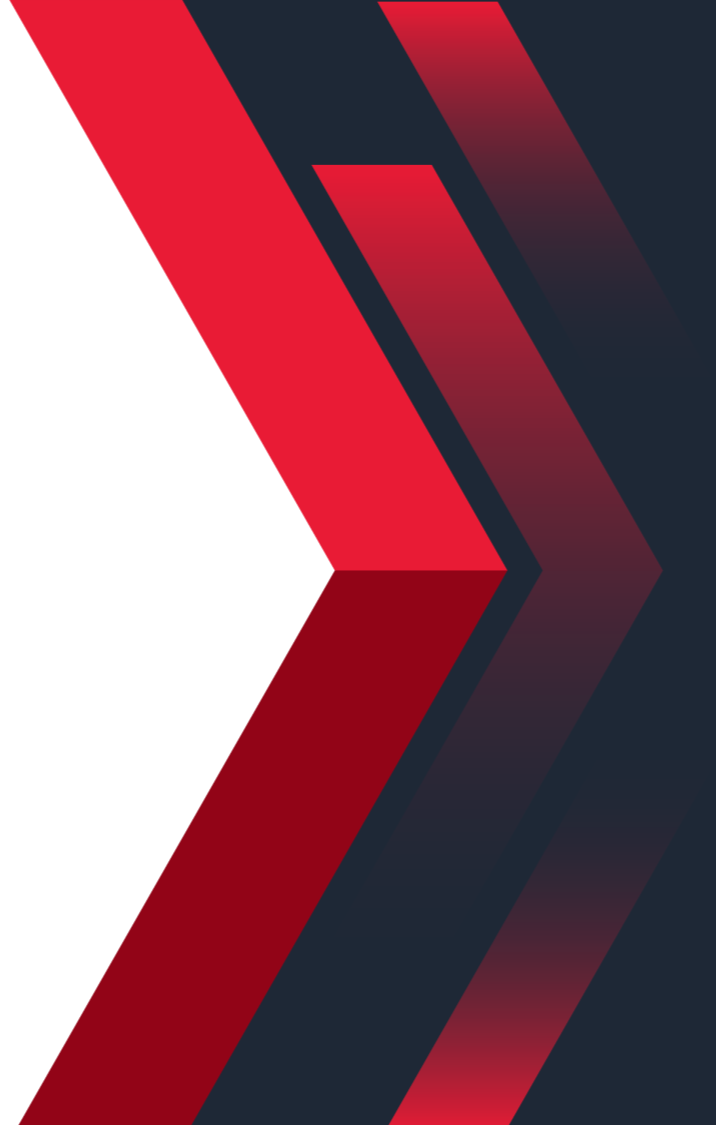 Development planning
Industry prospects
Policy support
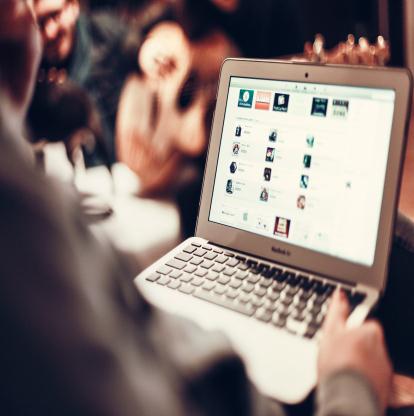 Click here to add content, content to match the title, you can copy and paste directly, to select useful keyword entry.
Today's headliner【A multi-million dollar plan】【Courtesy program】
Baidu hundred【A hundred-plus plan】
Big Fish【Big Fish Potential Bonus】
Tencent's【10 billion plan】
Trends
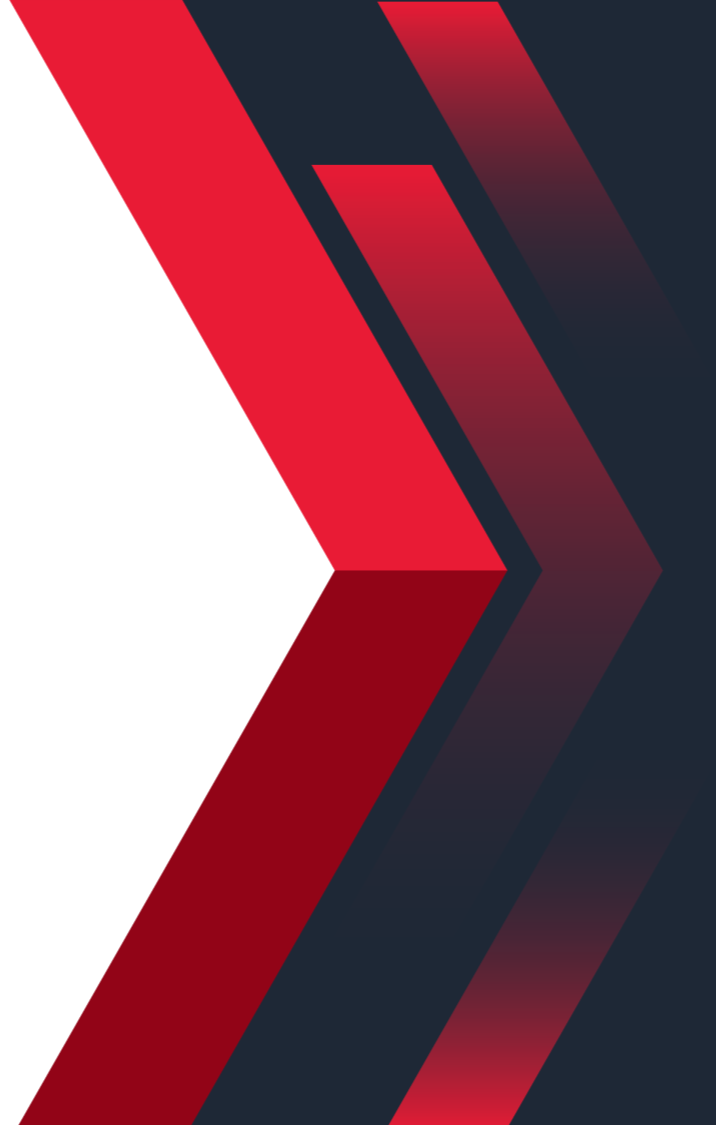 Development planning
Profit analysis——The graphic class
Headlines
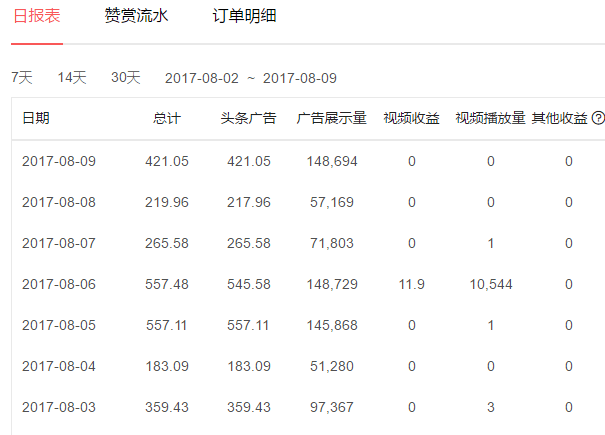 Click here to add content, content to match the title, you can copy and paste directly, to select useful keyword entry.
ordinary
Click here to add content, content to match the title, you can copy and paste directly, to select useful keyword entry.
Original
Click here to add content, content to match the title, you can copy and paste directly, to select useful keyword entry.
PPTtemplate http://www.1ppt.com/moban/
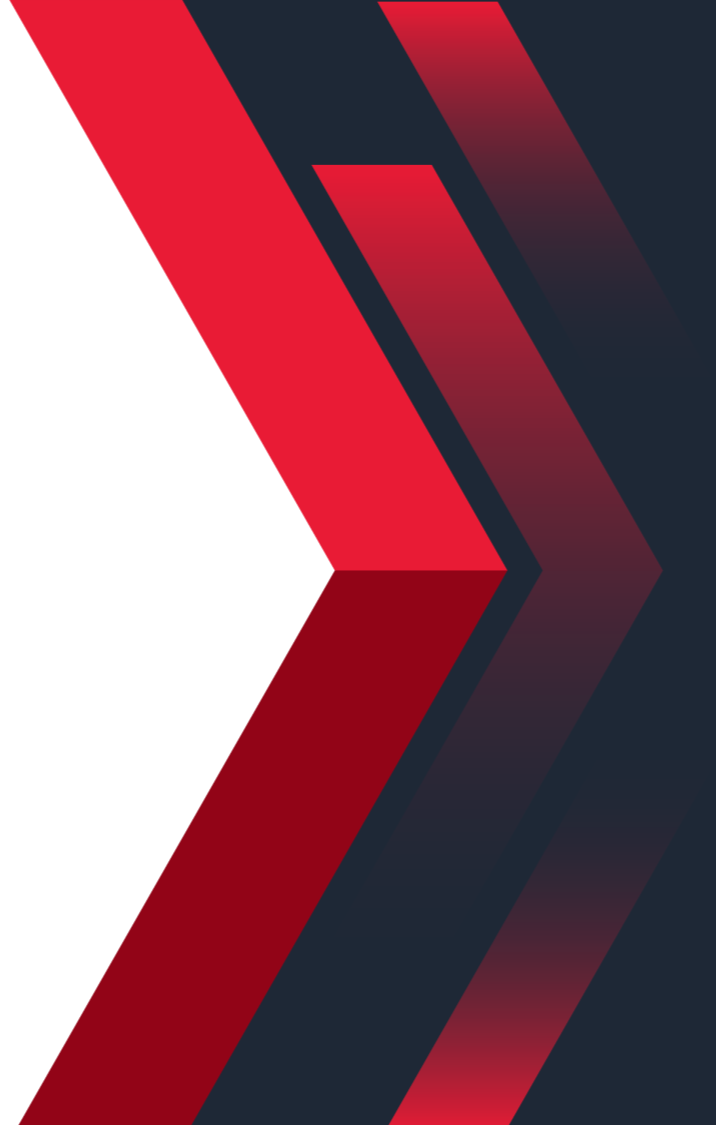 Development planning
Profit analysis——Video class
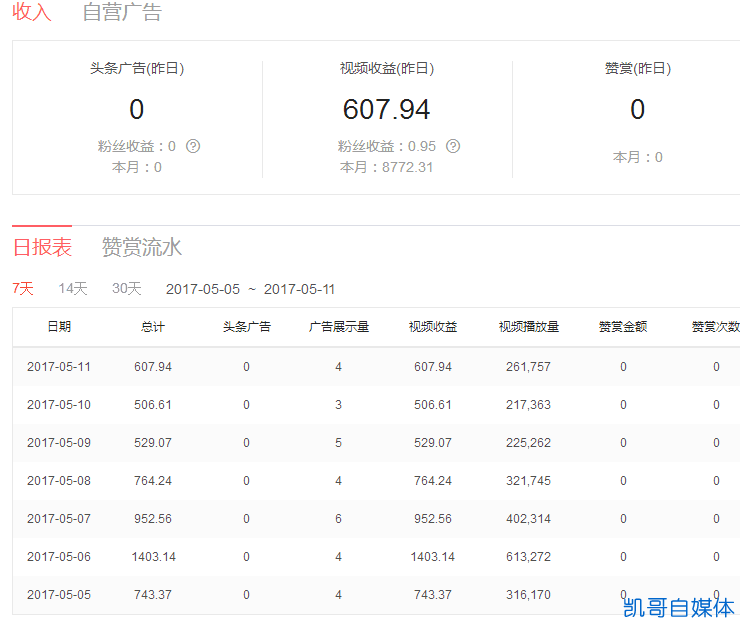 Headlines
ordinary
Original
Playback Revenue: Playback is only for video classes
Currently original1million playback12-20About the same
Non-original1million playback4About the same
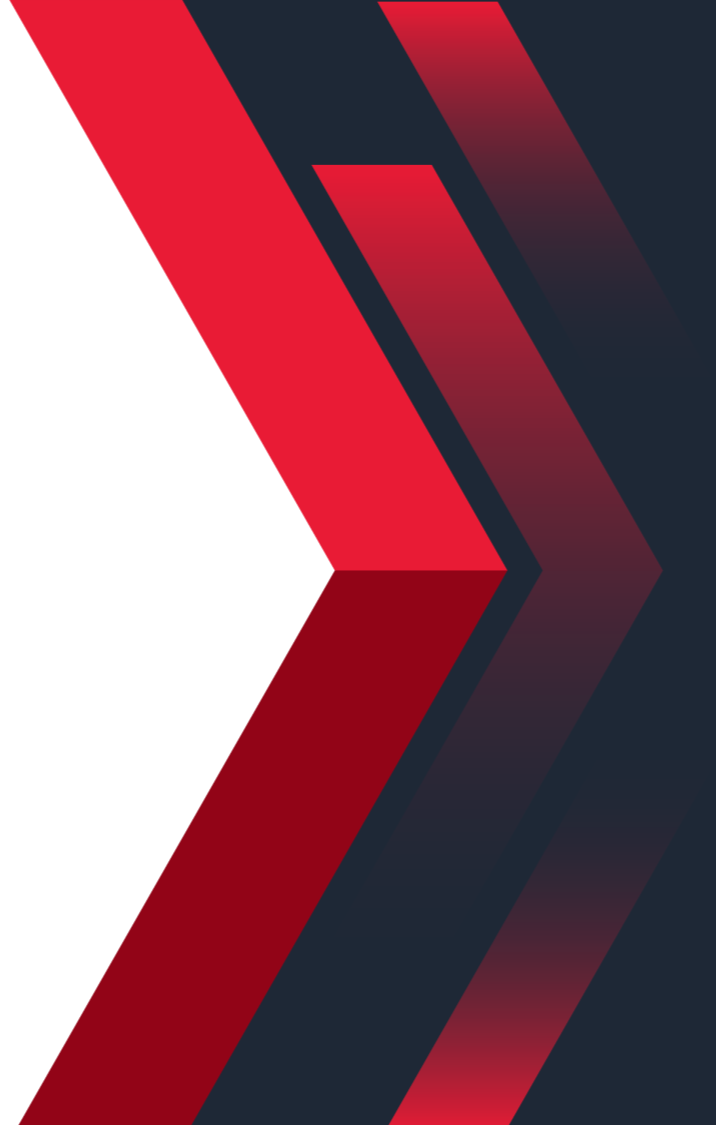 Development planning
Profit analysis——studio
multivariant
highly efficient
persistent
specialized
In the continuous output of tourism programs at the same time to increase low-cost food production columns, to achieve the company's early profit purposes.
Deepen program content, graft more cultural elements, with different angles of analysis, to achieve a series of self-media content output.
Team collaboration, improve work efficiency at the same time improve the quality of content, to achieve the traditional personal self-media and team self-media essential difference.
Content review, video graphic editing more refined, improve the reader's reading experience, increasing the number of fans.
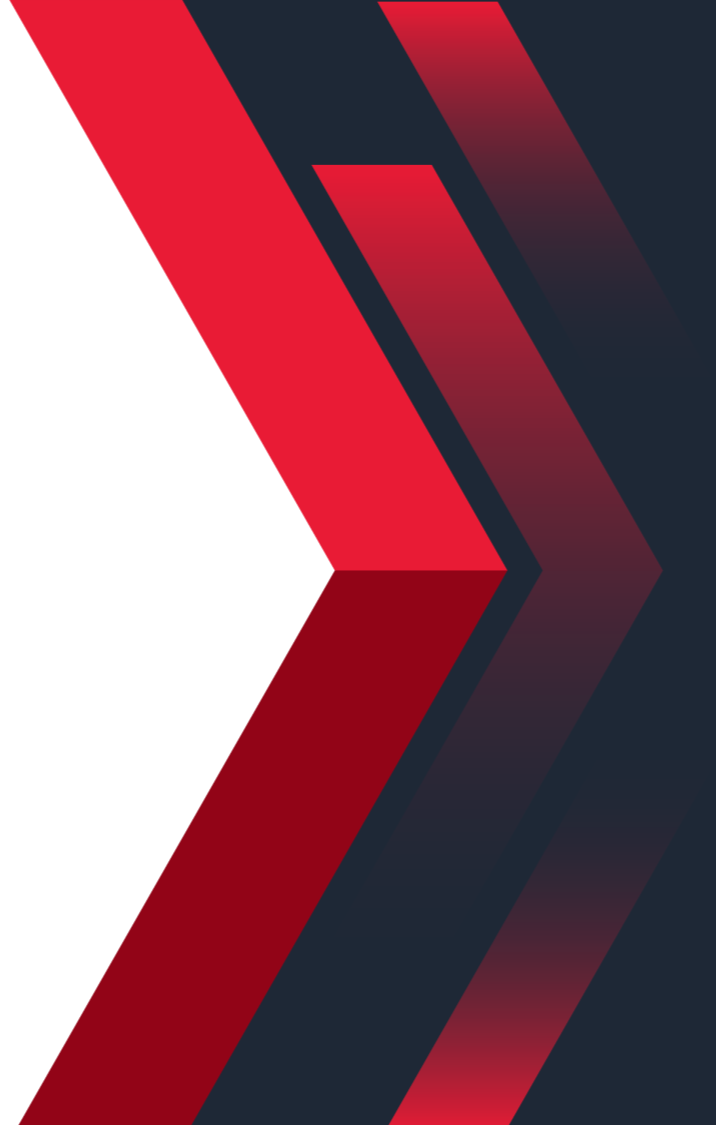 Development planning
Feasibility analysis——User article
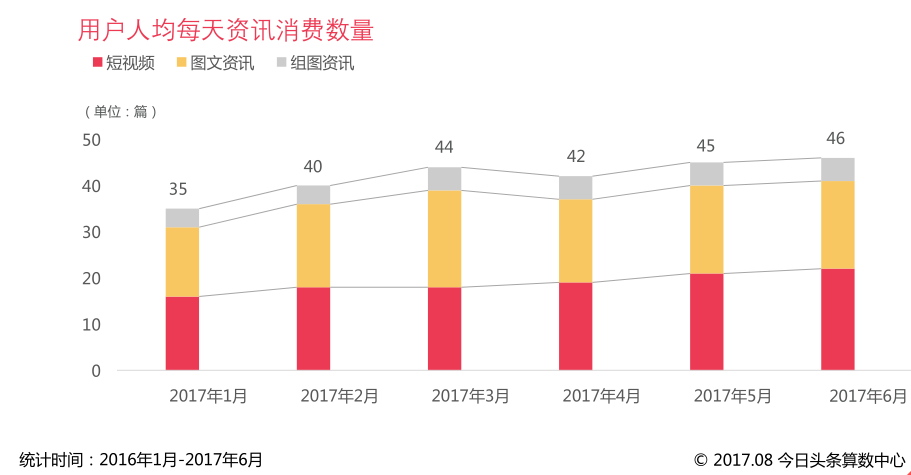 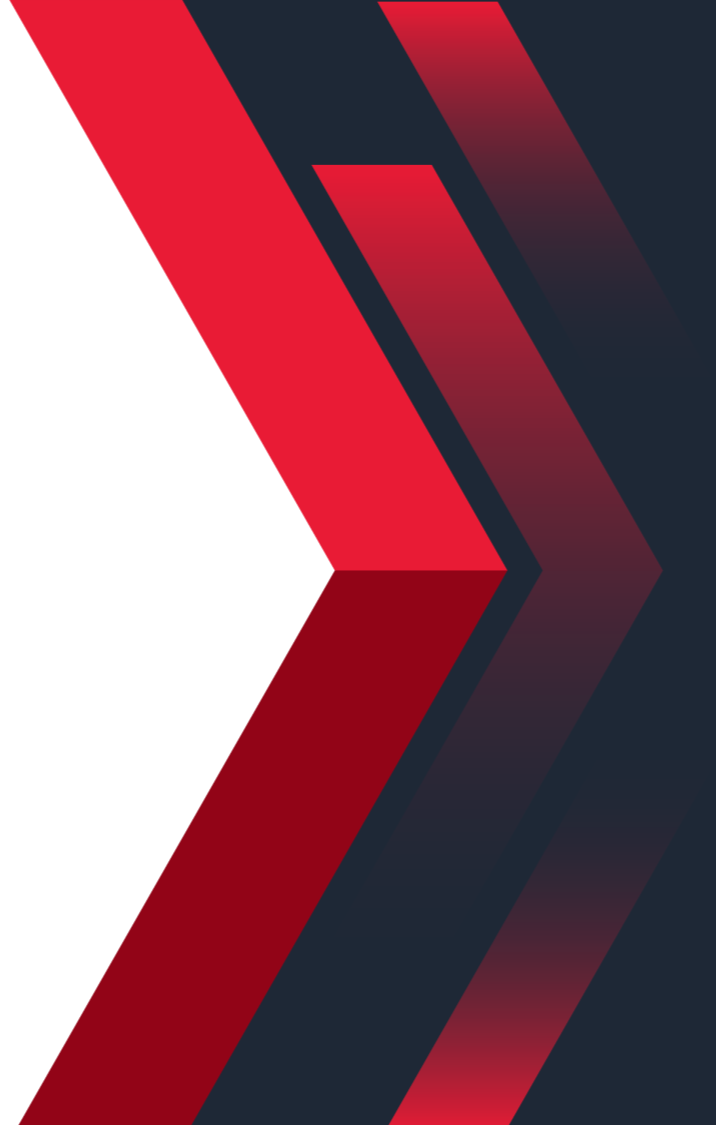 Development planning
Feasibility analysis——
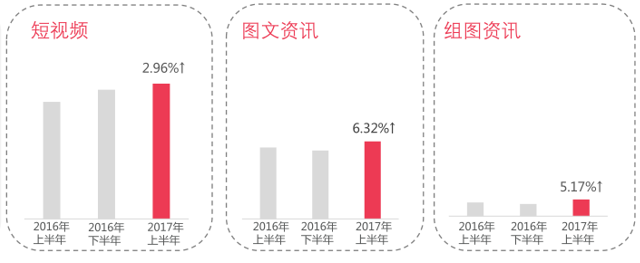 Click here to add content, content to match the title, you can copy and paste directly, to select useful keyword entry.
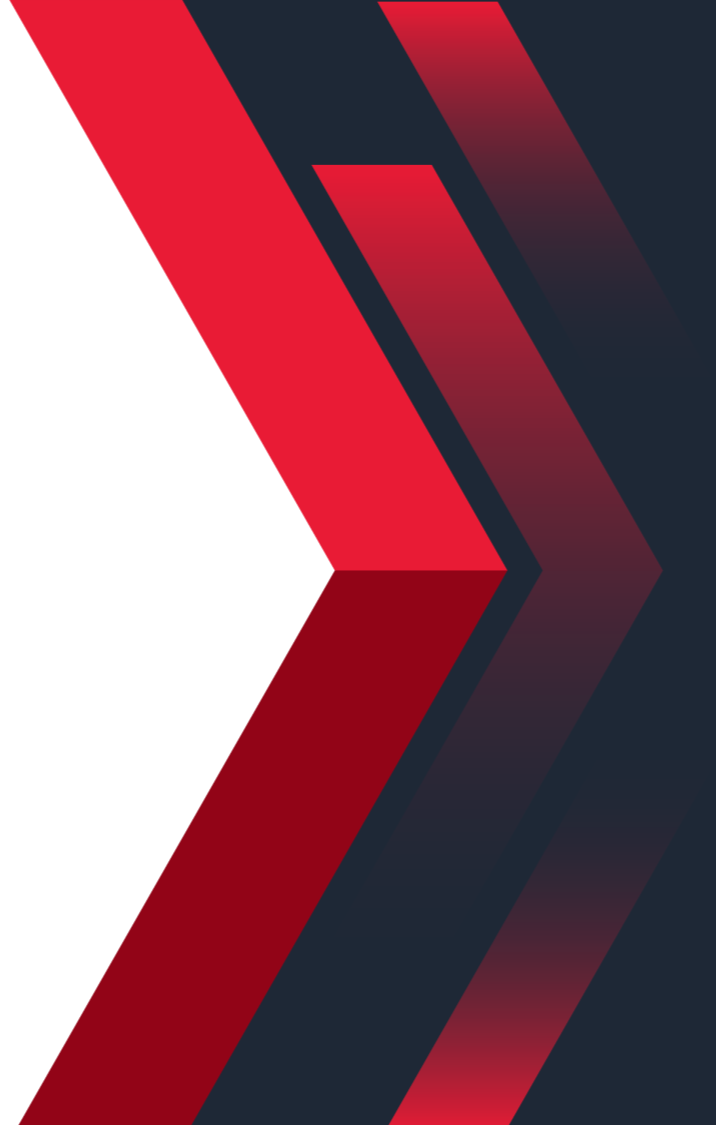 Development planning
Feasibility analysis——Proportion of short video consumption
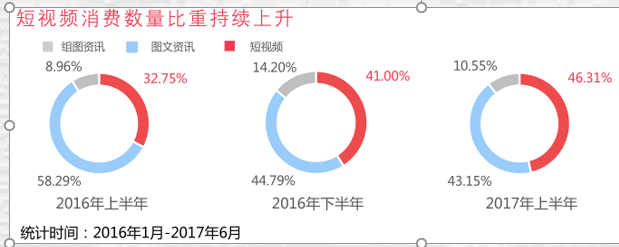 Compared with graphics, group picture information, video consumption time is longer, the proportion of short video consumption.Rise, pull the average consumption time of information articles accelerated growth.
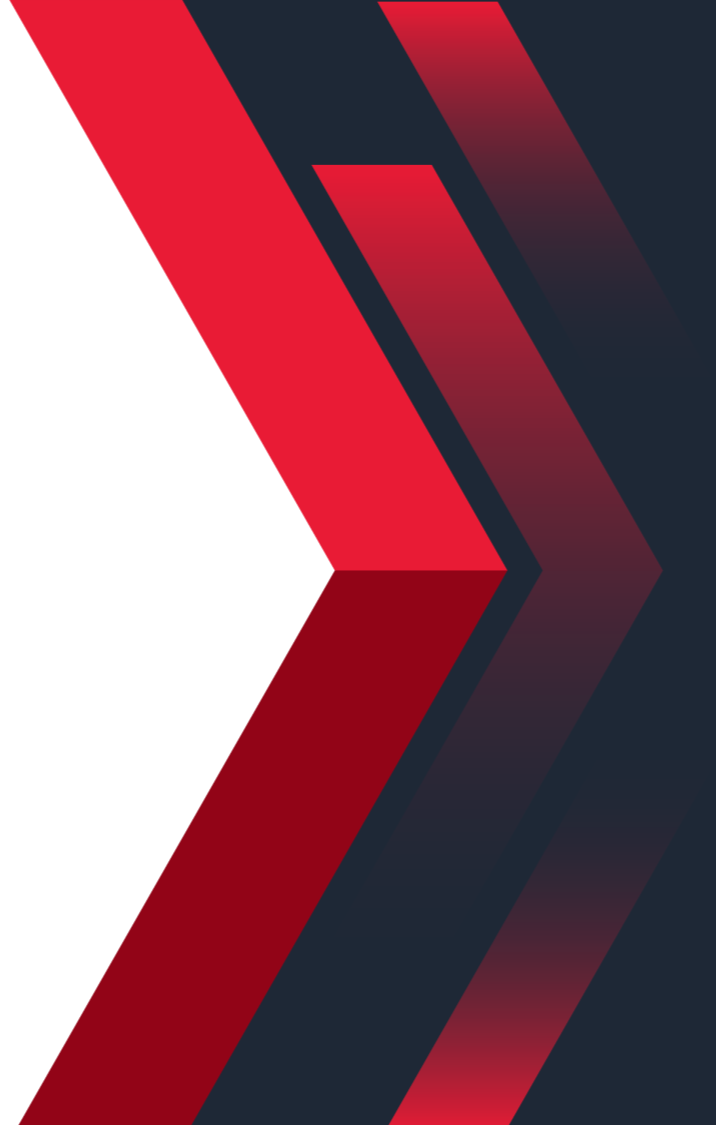 Development planning
Feasibility analysis——Advertising revenue
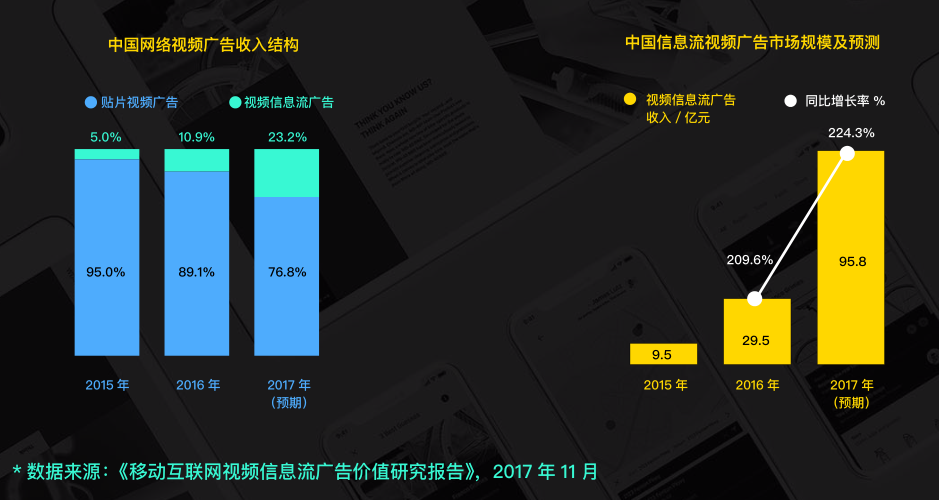 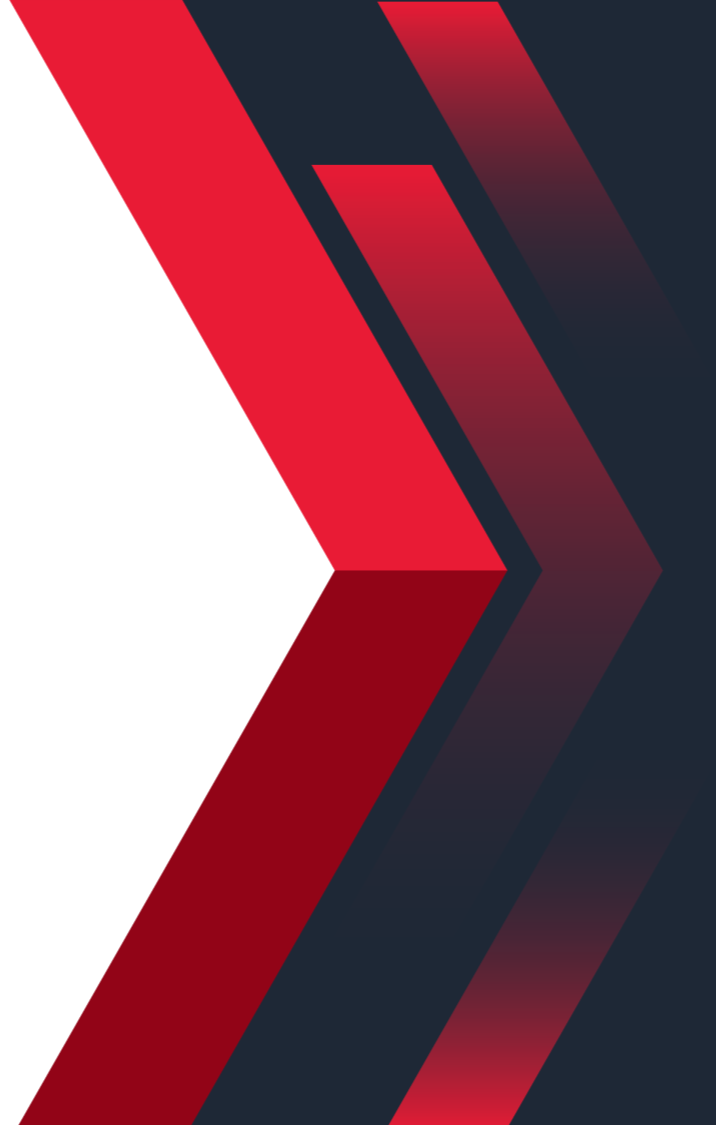 Development planning
Feasibility analysis
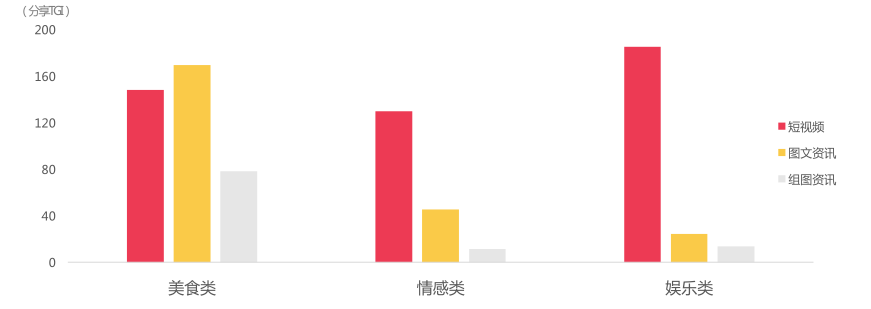 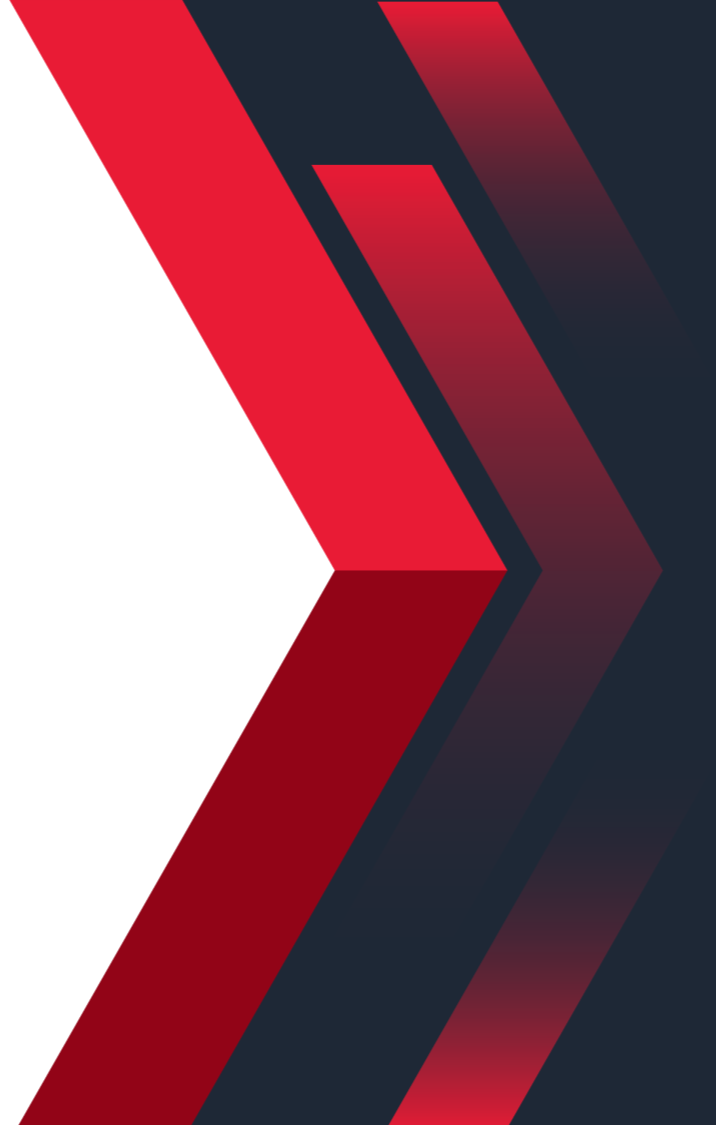 Development planning
Feasibility analysis
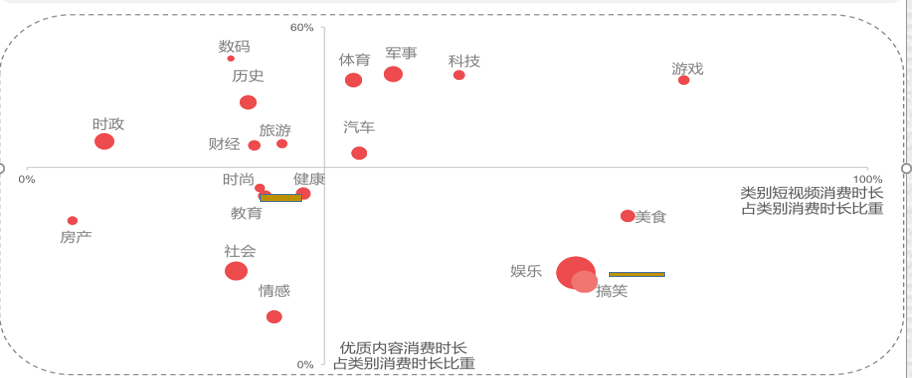 The purpose of the map is to observe the performance of different categories in the overall trend of information consumption upgrading.
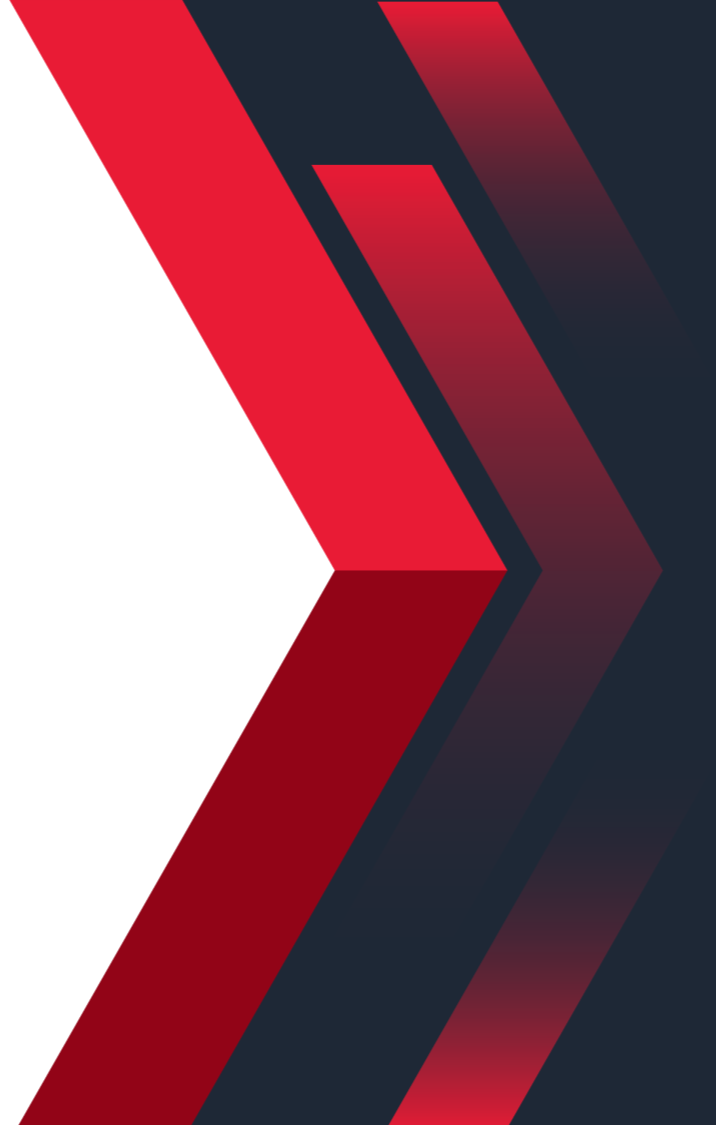 Development planning
Profit mode
40％
30％
20％
10％
Tittle text
Tittle text
Tittle text
Tittle text
Click here to add content that matches the title.
Click here to add content that matches the title.
Click here to add content that matches the title.
Click here to add content that matches the title.
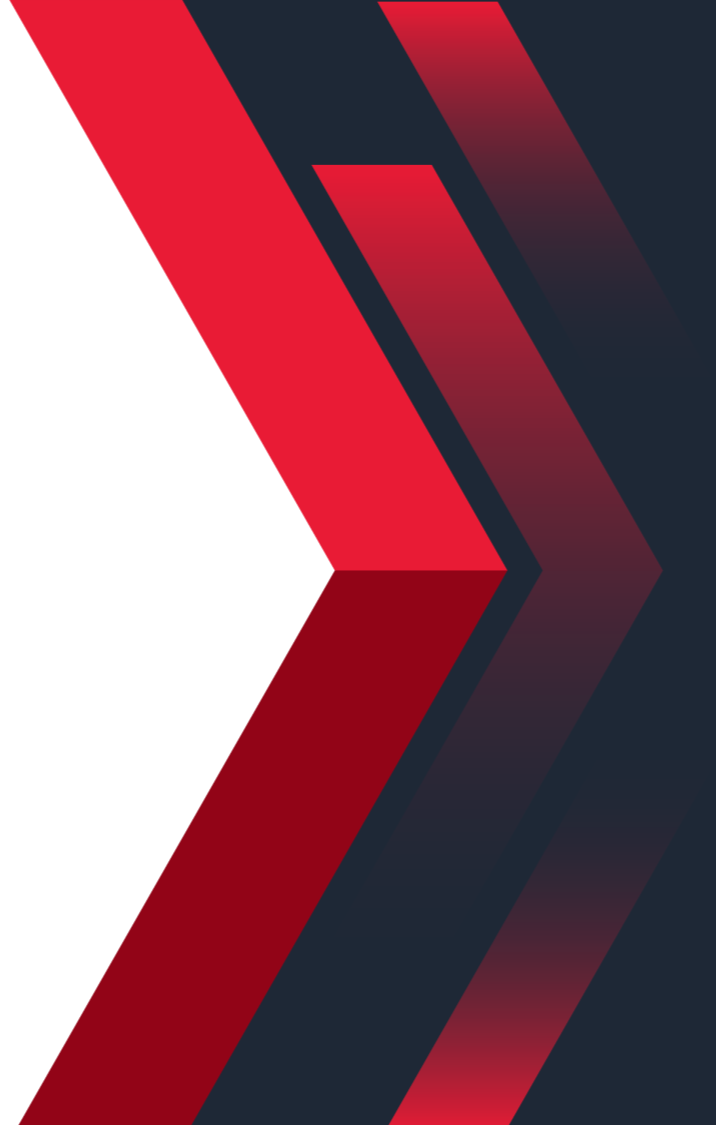 Development planning
Profit analysis
Fourth quarter
Third quarter
Full-year after-tax income:
Second quarter
First quarter
90%
300ten thousand
80%
60%
30%
General quality from the media account, a platform a year after tax income is probably20wan;
High-quality self-media accounts, a year's after-tax income is probably50-80wan;
LOGO
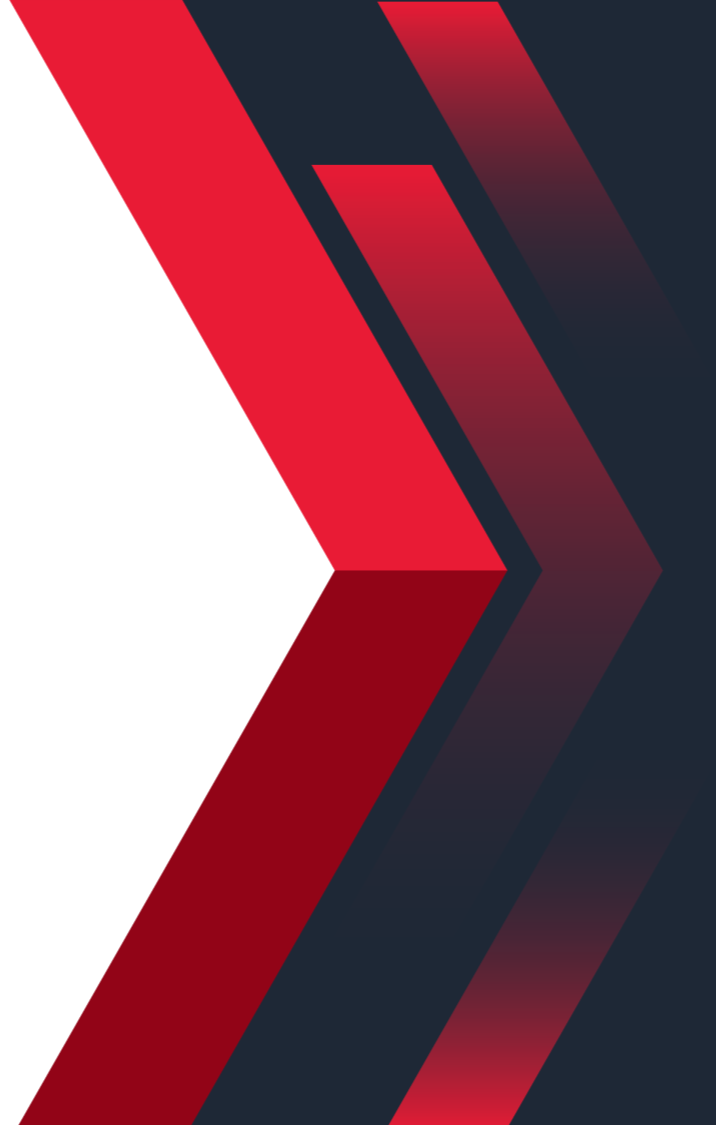 Company Name
05
Profit analysis
Add a detailed text description here, suggesting that it is relevant to the title and consistent with the overall language style, and that the language description be as concise and vivid as possible.
PART FIVE
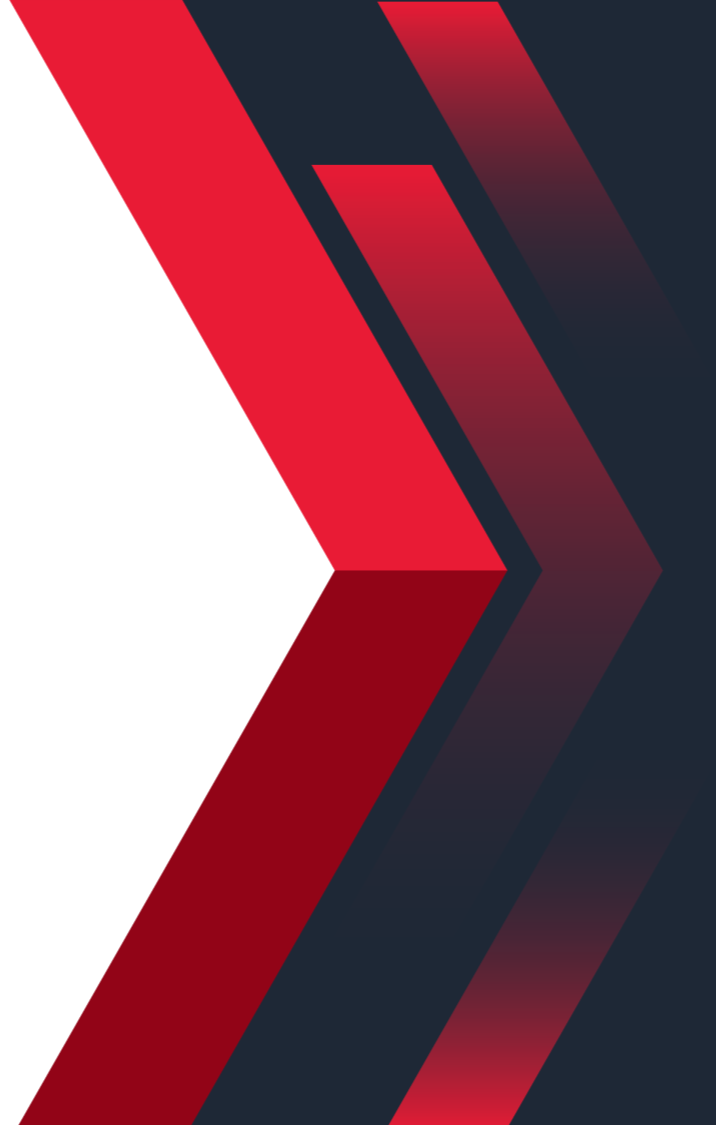 Profit analysis
The company's strategic goal
Corporate mission
Win-win cooperation
Explore, discover, share, and pass on
Corporate purpose
Business philosophy
Challenge life and achieve your dreams
Play, feng shui up;
Earn, the pot is full.
Core values
Wind forest volcano
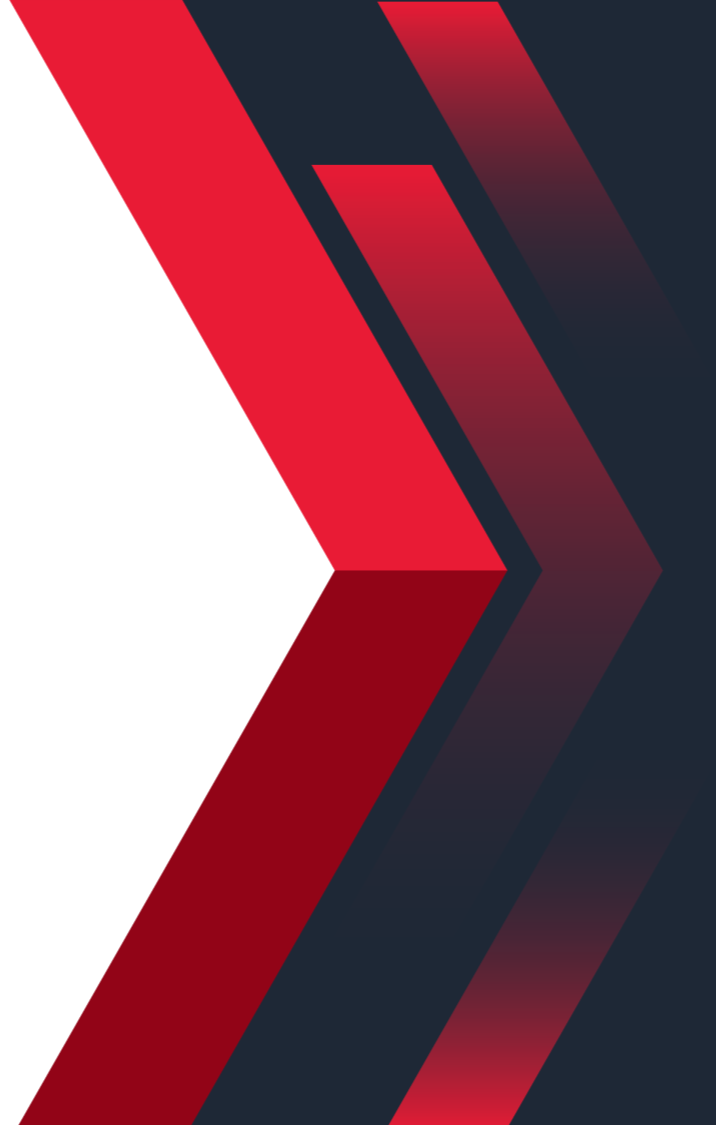 Profit analysis
Short-term goals (2020year)
In-depth travel, food production, discovery and shopping, to ensure high-quality and high-volume content output from the media platform。
Third quarter
First quarter
Take the western section of the Silk Road:
Dunhuang goes west to Xinjiang.
4from media platforms, with the fewest per platform2The number is too original, released100The above graphics and videos, mainly dunhuang
Fourth quarter
Q2
Organize the Silk Road Travel Strategy.
Start walking the eastern part of the Silk Road: Dunhuang departs east to Xi'an.
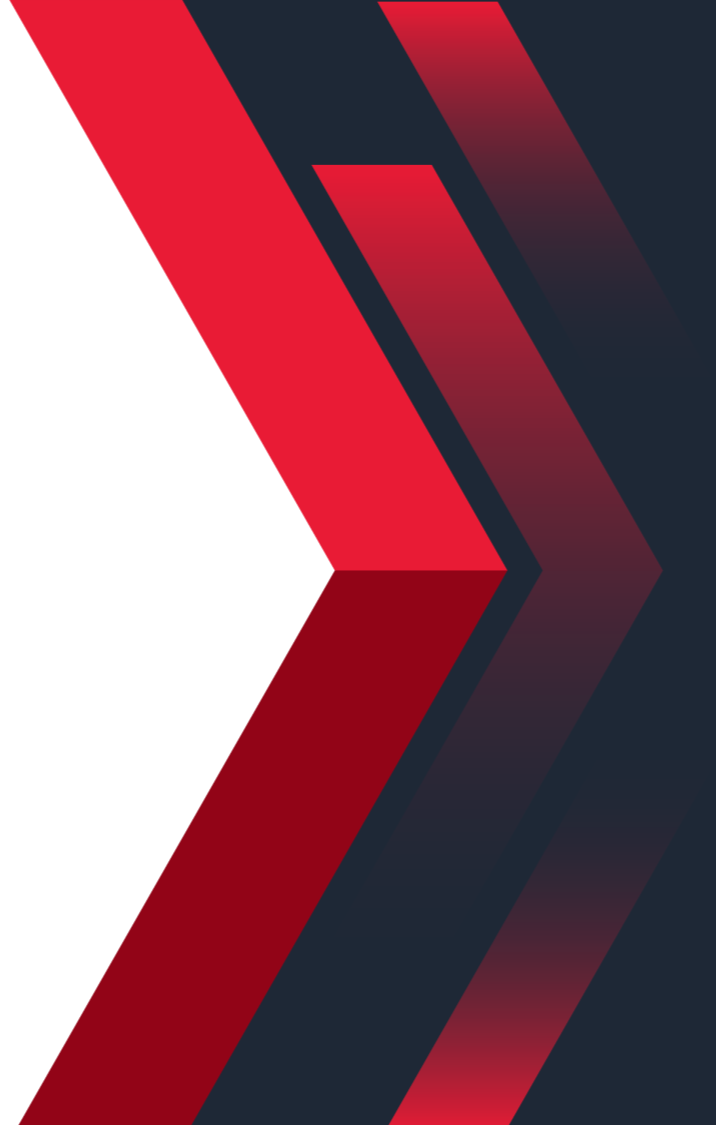 Profit analysis
Five-year development plan
01
03
02
04
Clicks break through
3hundreds of millions
Footprint coverage
5continent
Fans over
100ten thousand
Make a profit
300ten thousand
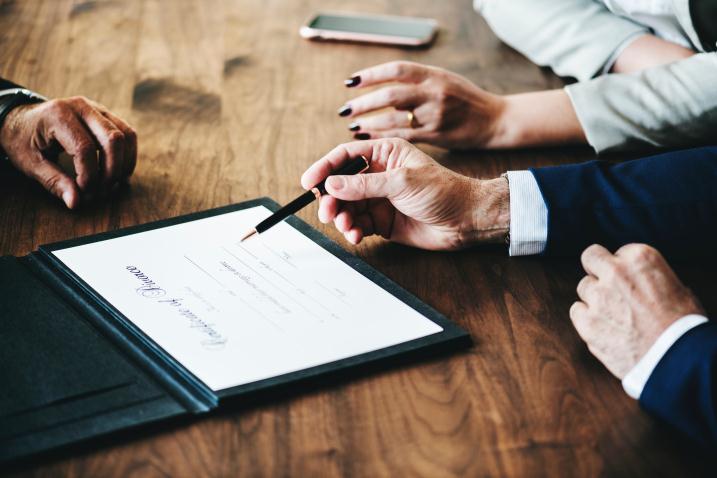 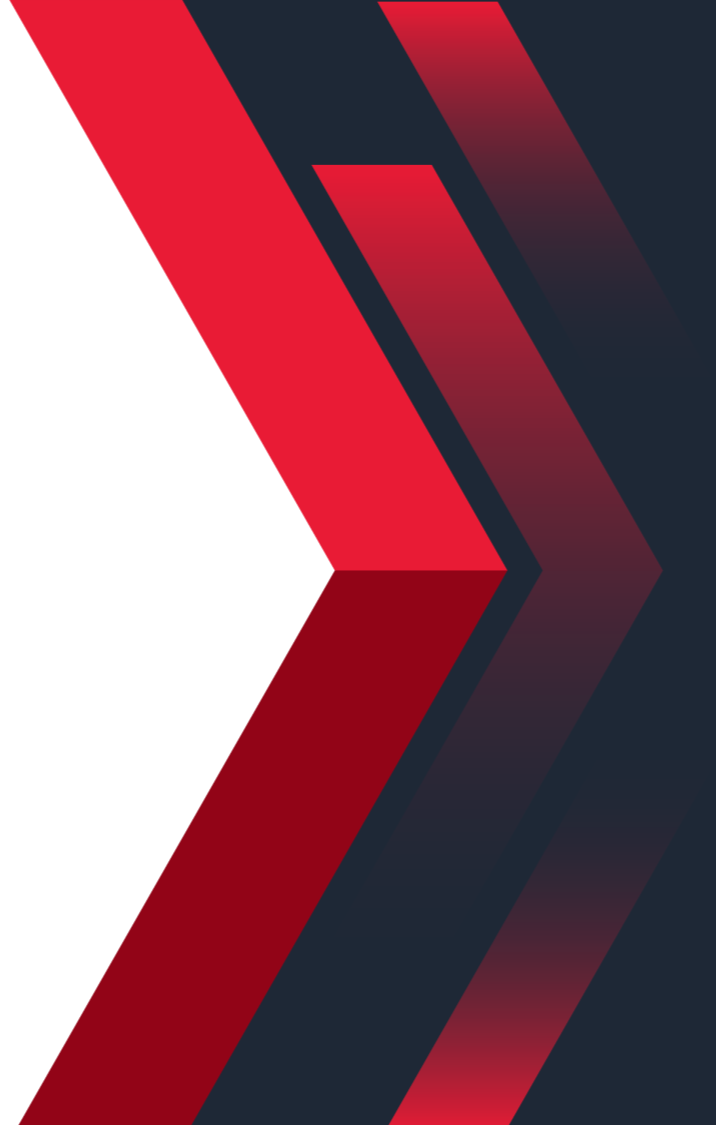 LOGO
Company Name
06
Finance and financing
Add a detailed text description here, suggesting that it is relevant to the title and consistent with the overall language style, and that the language description be as concise and vivid as possible.
PART SIX
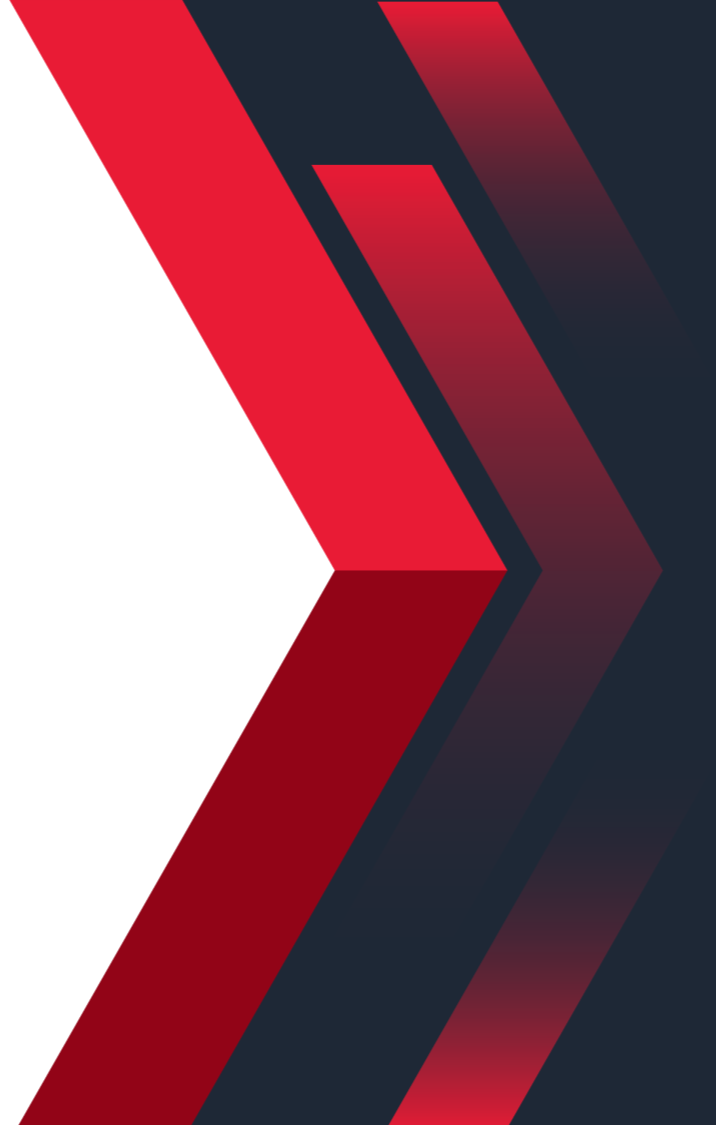 Finance and financing
Funding gap& Financing purposes
Tittle text
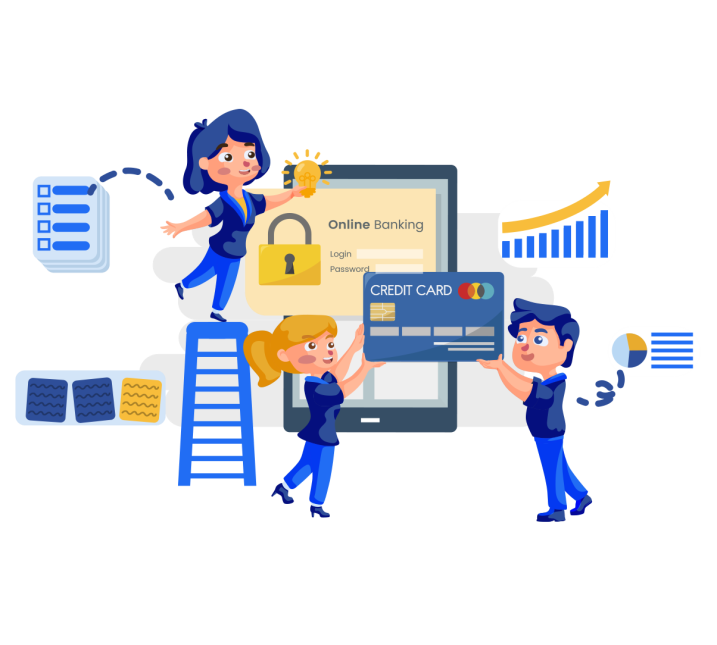 Tittle text
Tittle text
Tittle text
Tittle text
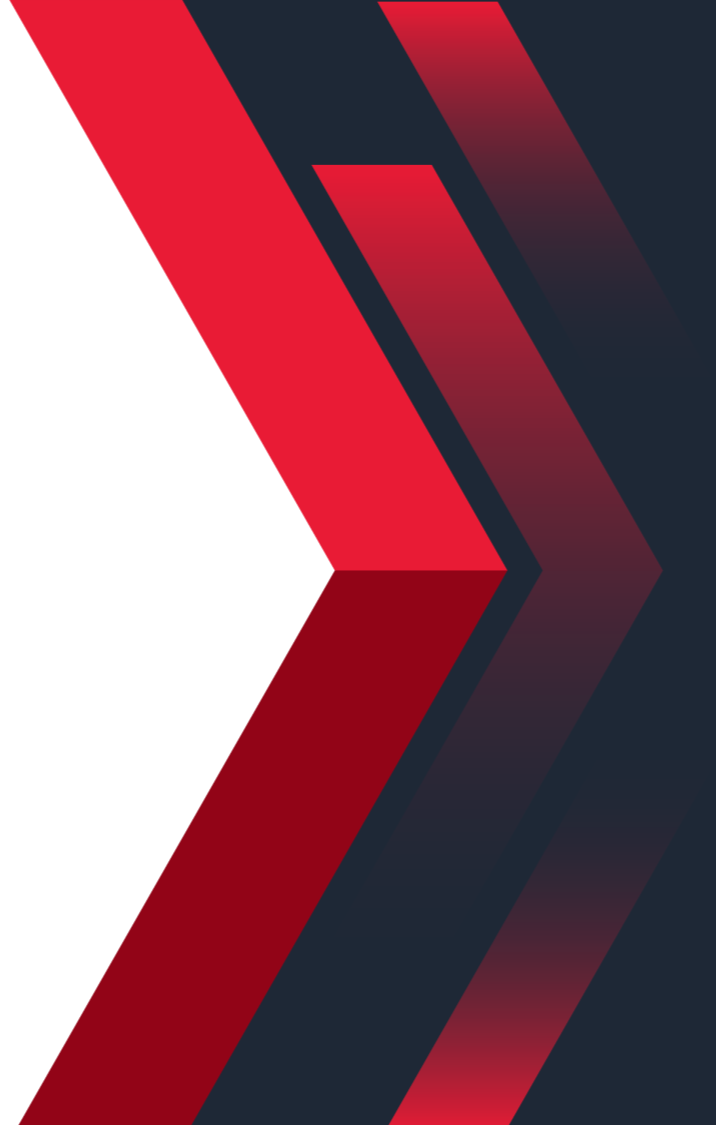 Finance and financing
Core member salaries
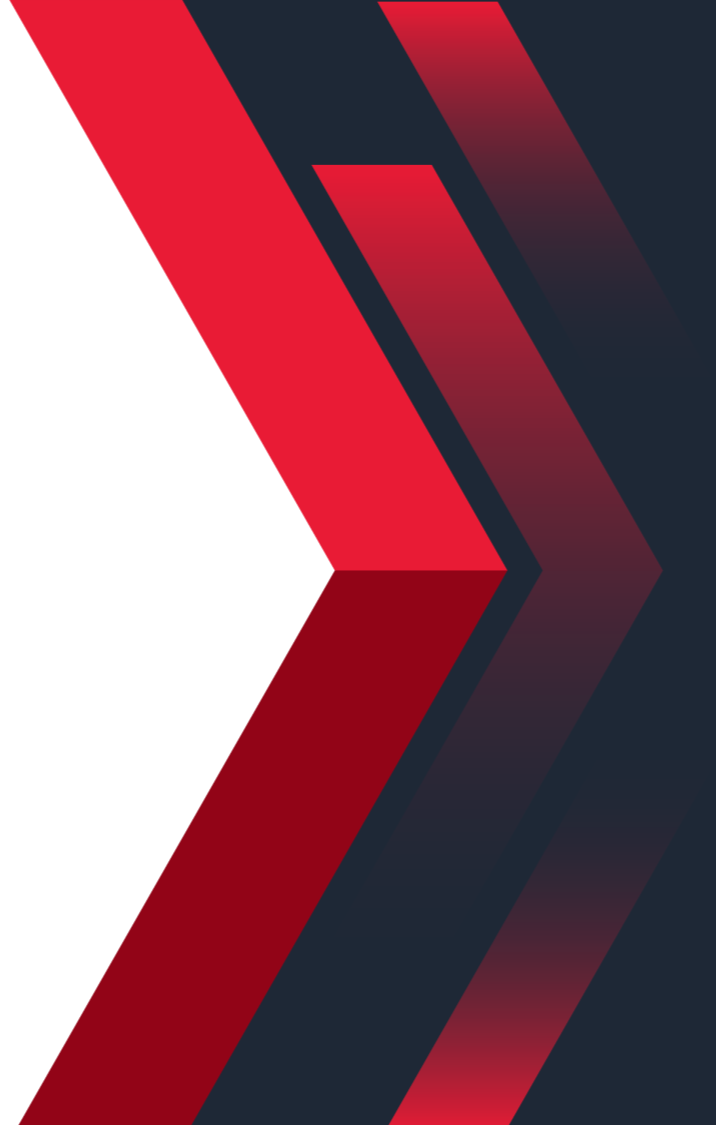 Finance and financing
Travel costs
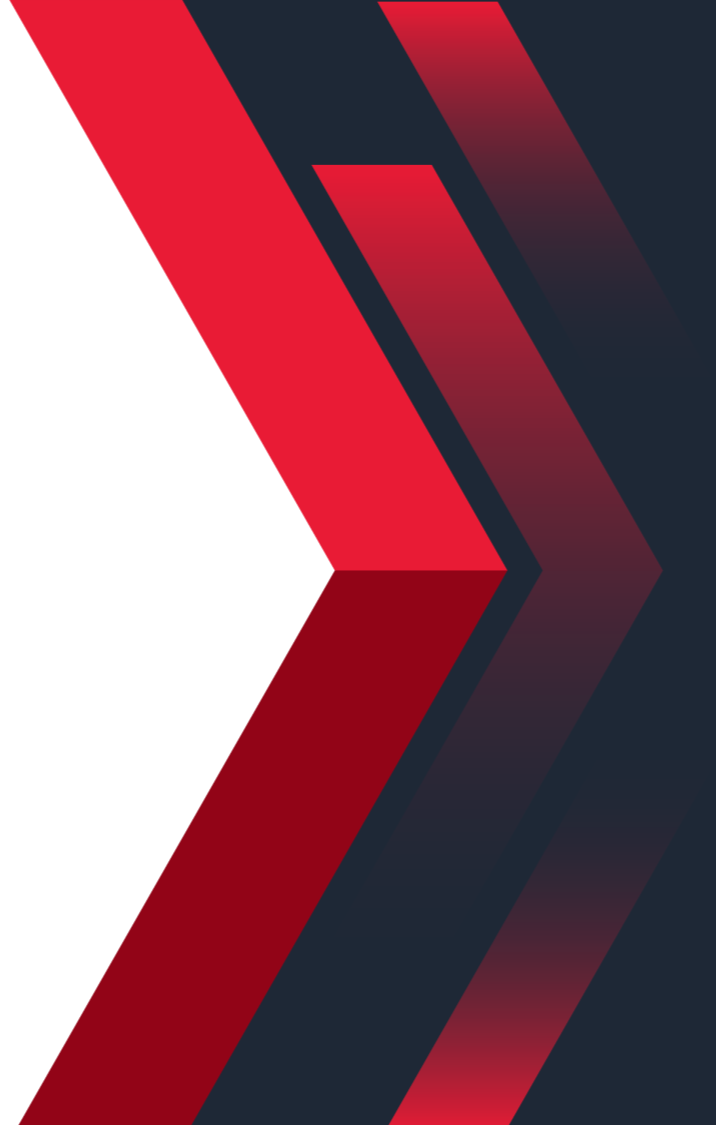 Finance and financing
The cost of making the food
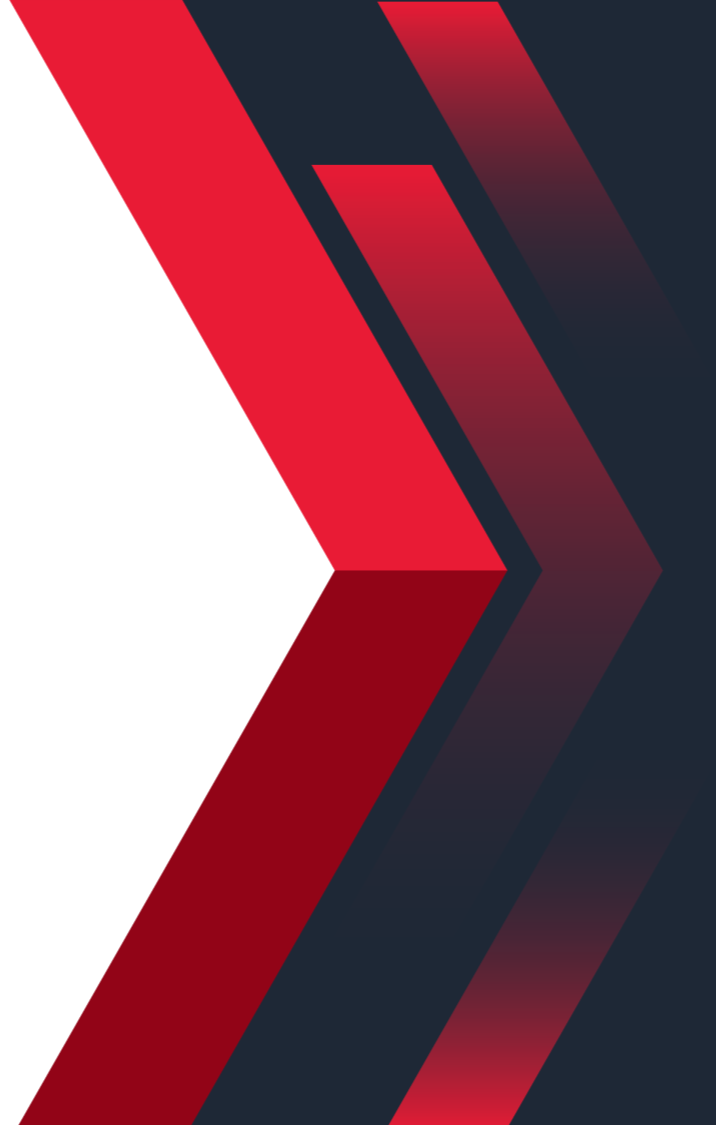 Finance and financing
Office expenses
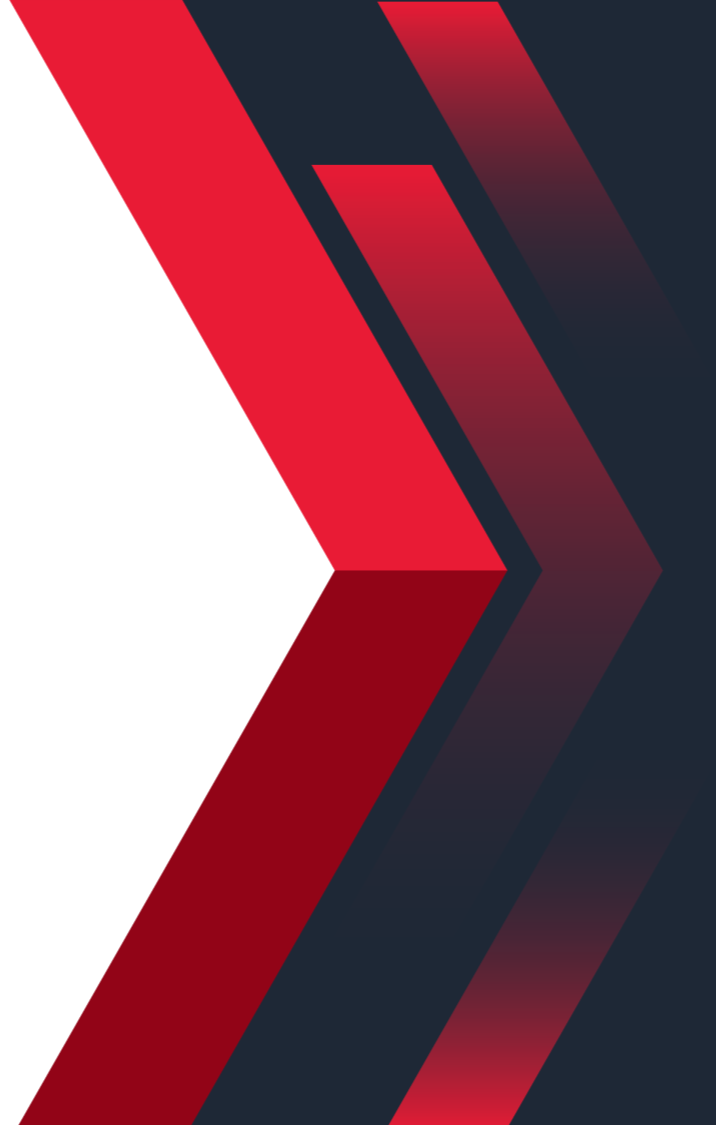 Finance and financing
Equipment costs
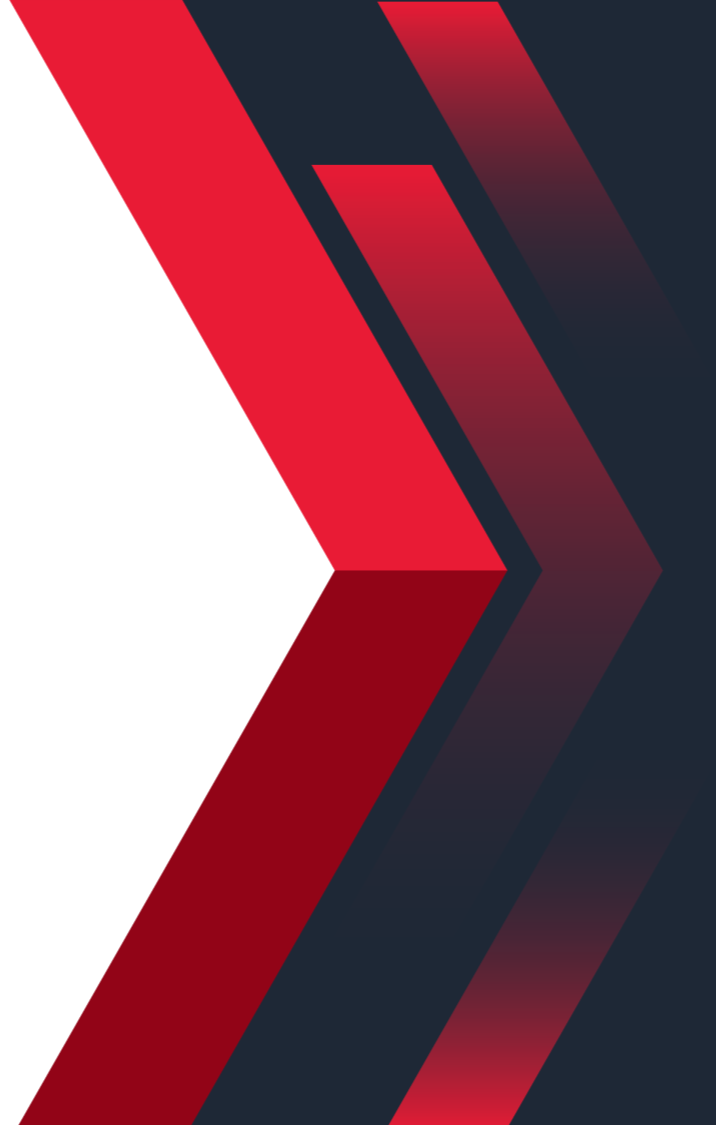 Finance and financing
Equity structure&Financing plan
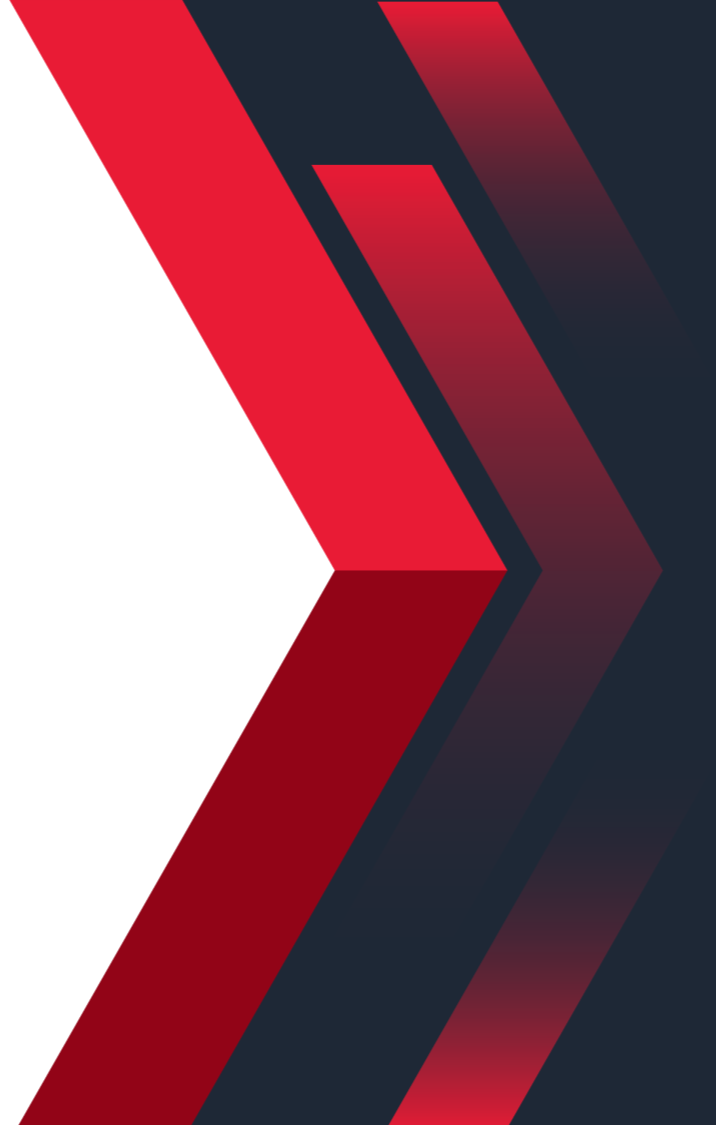 Finance and financing
Profit distribution
At the end of each year, the net profit is withdrawn40%As a current dividend, it is distributed in proportion to the shares held by shareholders.
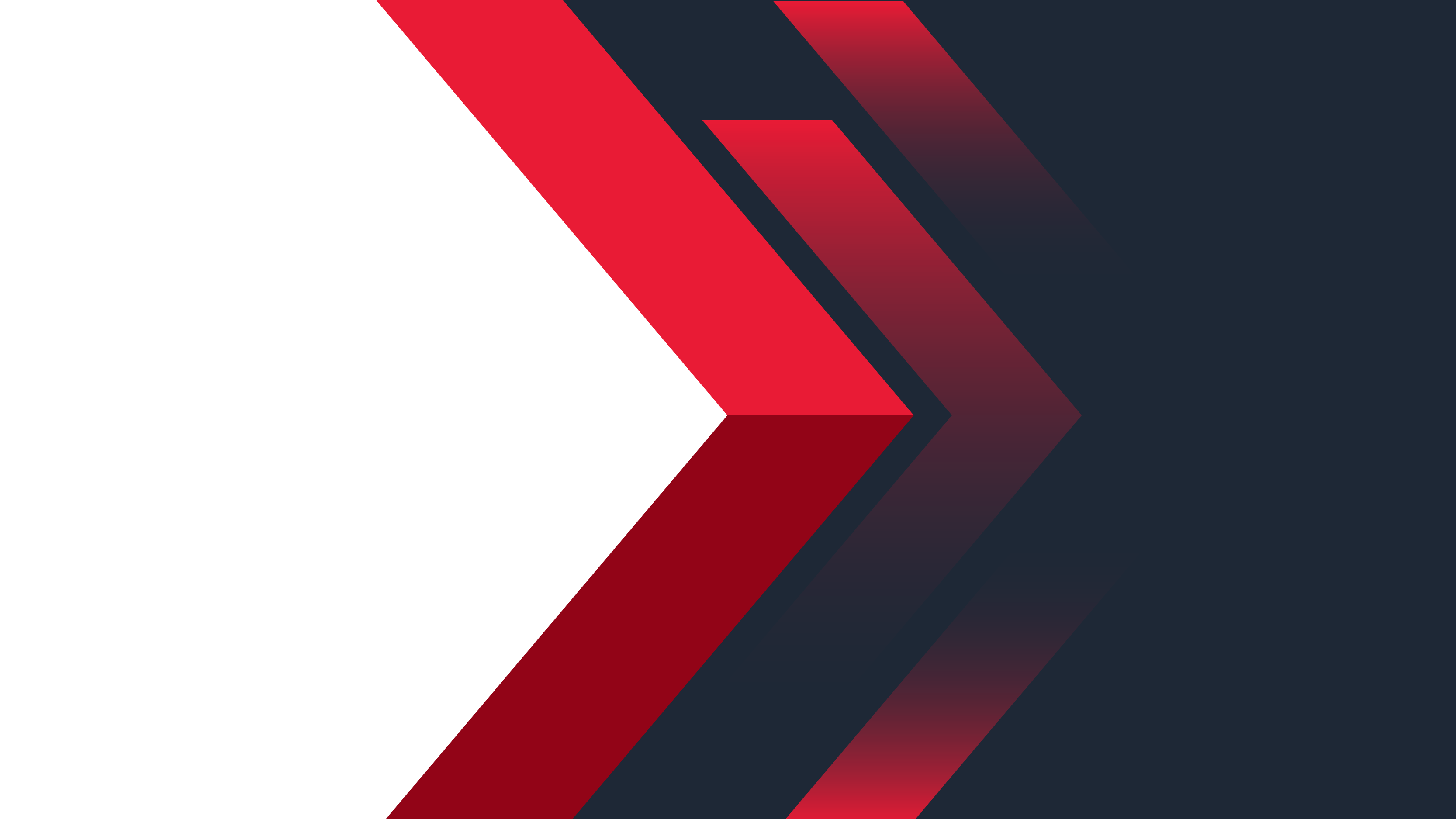 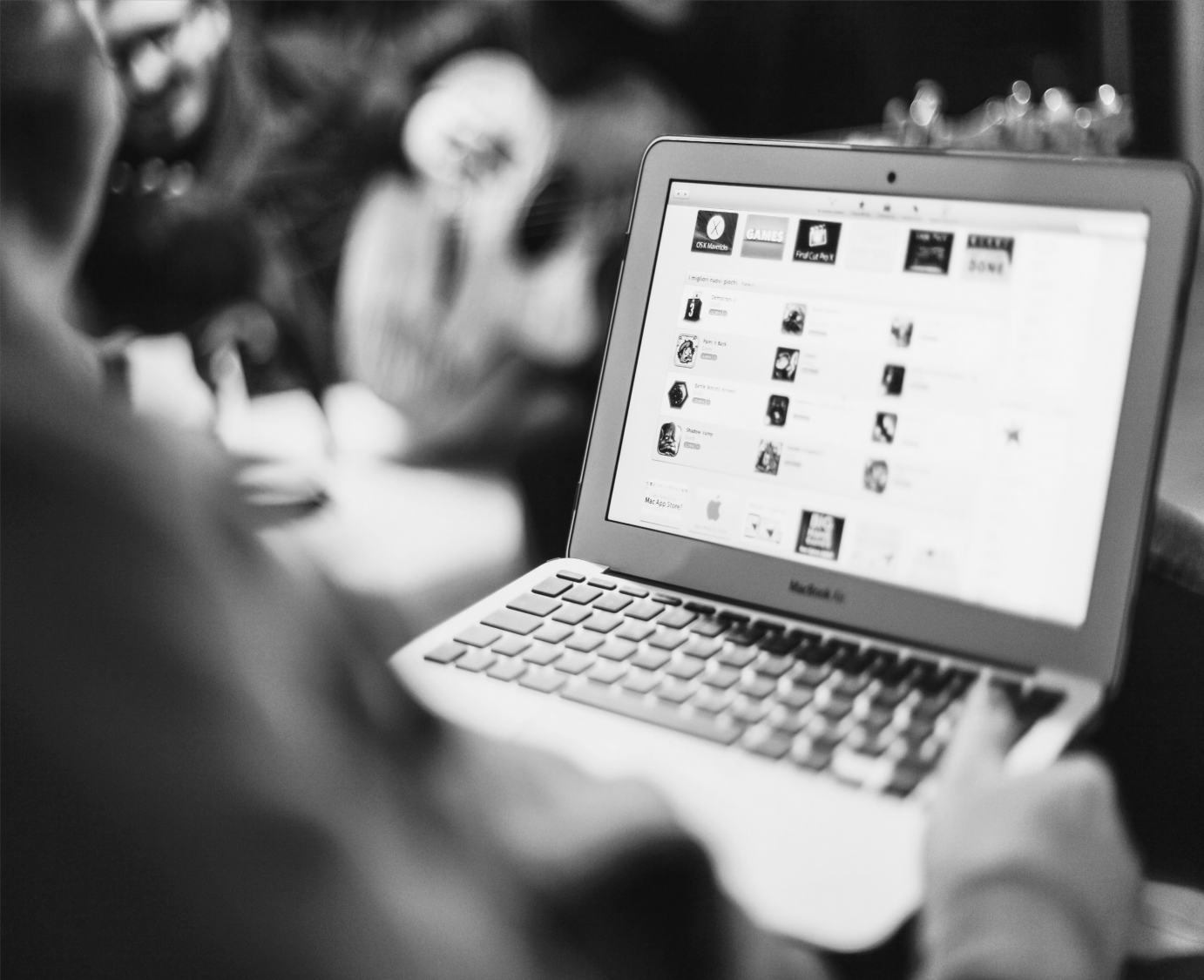 LOGO
Company Name
PLAN
Thank you！